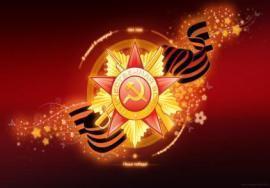 Муниципальное бюджетное общеобразовательное учреждение                                 Денисовская средняя школа                        Ремонтненского района  Ростовской области
Страница семейной славы(моя прабабушка труженица тыла)
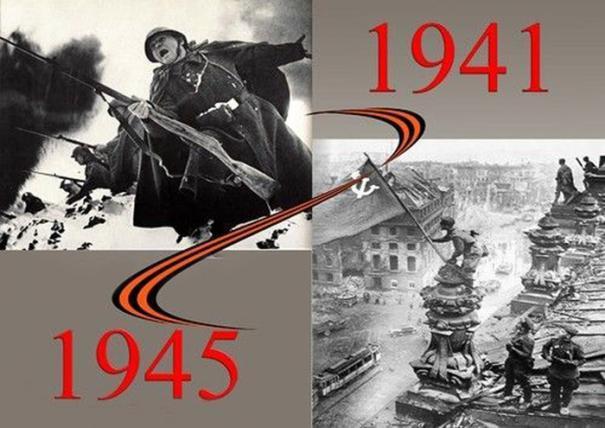 Выполнила: Власенко Софья- ученица 11-го класса                                                          Руководитель:   
Кравцов П.П- учитель истории.
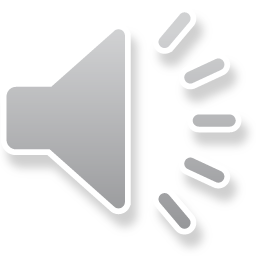 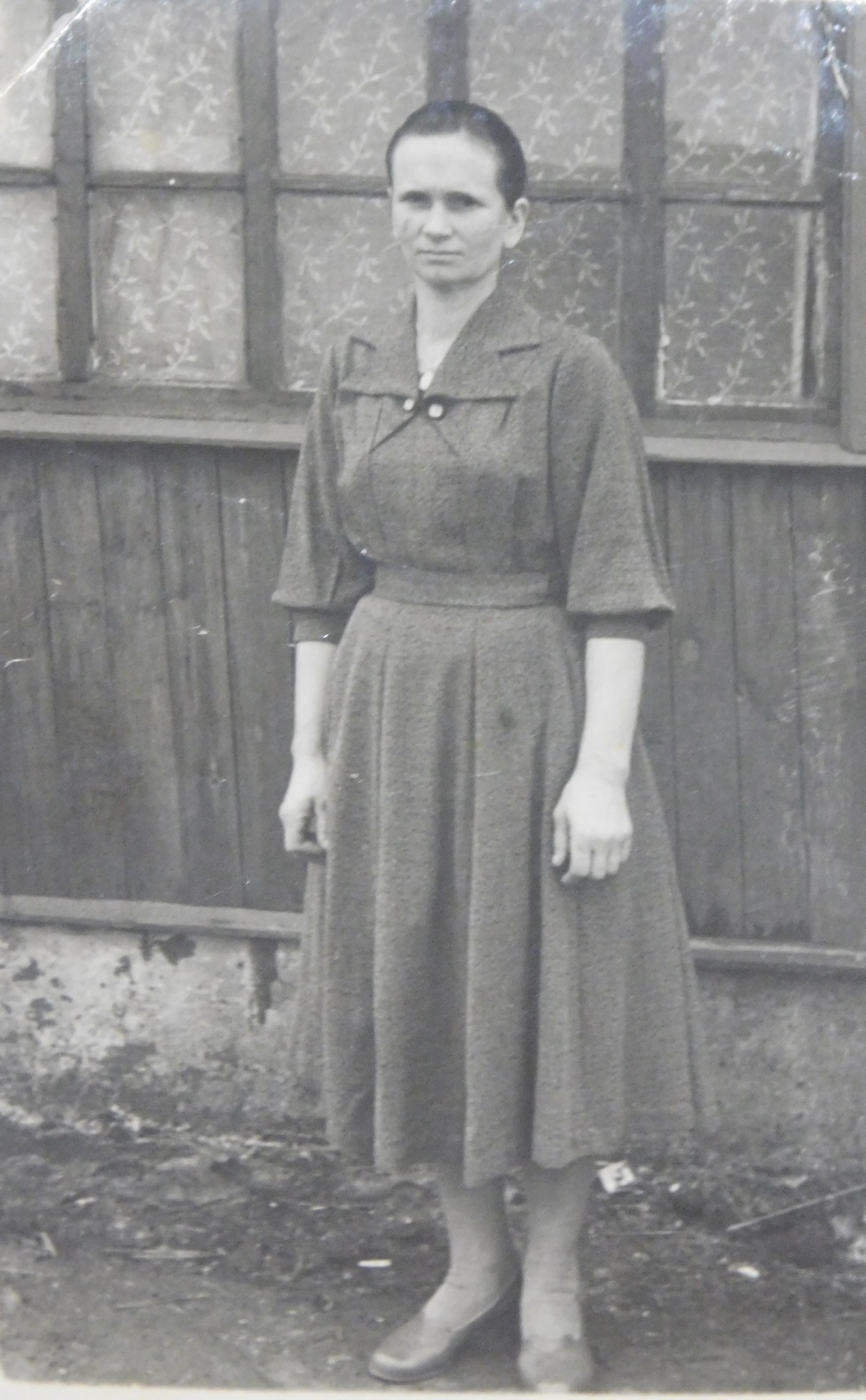 Не откладывайте на завтра то, что можноузнать из истории семьи сегодня, особенно                                                                                        если эту информацию хранят люди                                                                  преклонного возраста.( из книги В. С. Мартышина« Твоя родословная»)
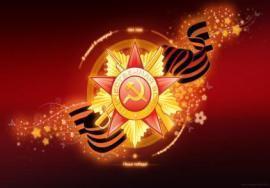 Цель: рассказать на примере моей прабабушки, Власенко Дарьи Тимофеевны о нелёгком труде и огромном вкладе в победу над фашизмом тружеников тыла.
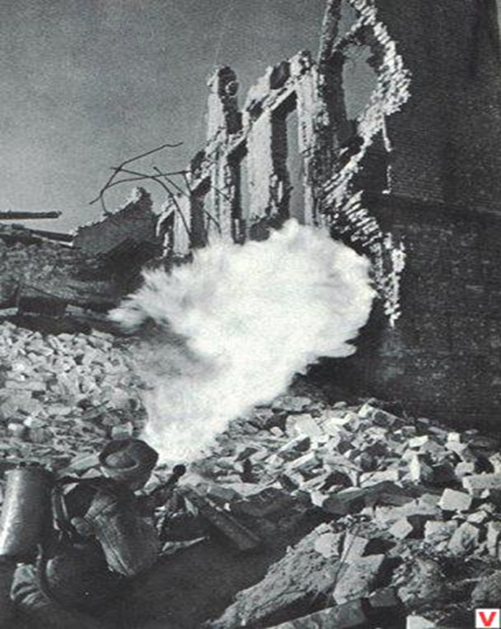 Война! Жесточе нету слова!
Война! Страшнее нету слова!
И на устах у всех иного
Уже не может быть и нет!
           ( А.Твардовский)
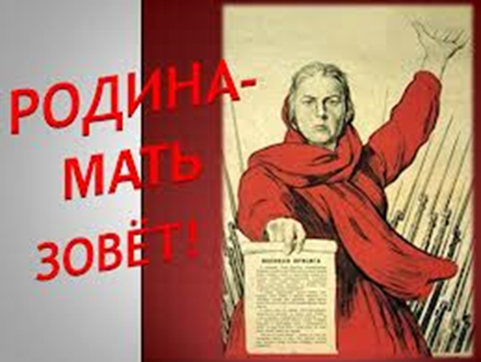 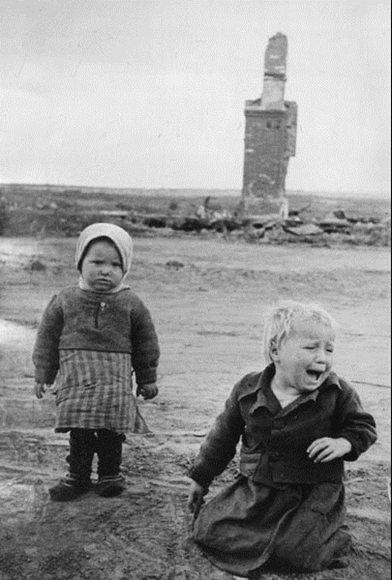 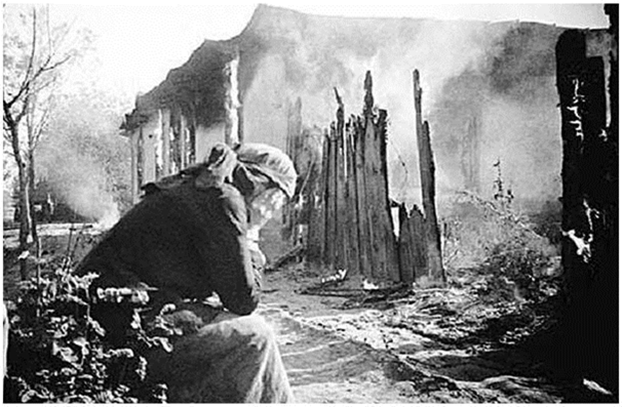 Тяжелые годы 1941-1945 гг. Весь народ - и стар, и млад, встали на защиту своей Родины.
Советские люди хорошо понимали, что фронту нужны огромные людские и материальные ресурсы.
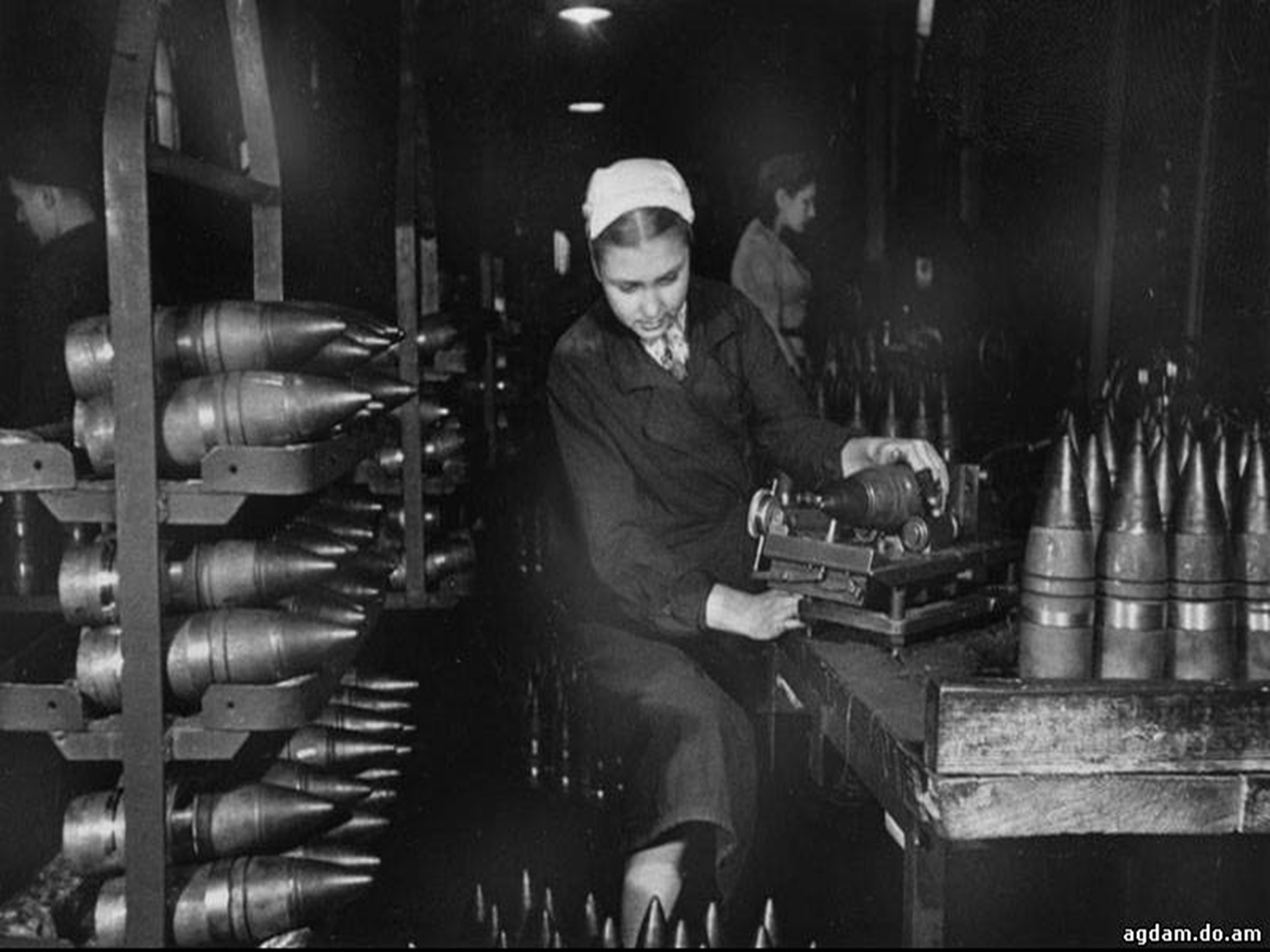 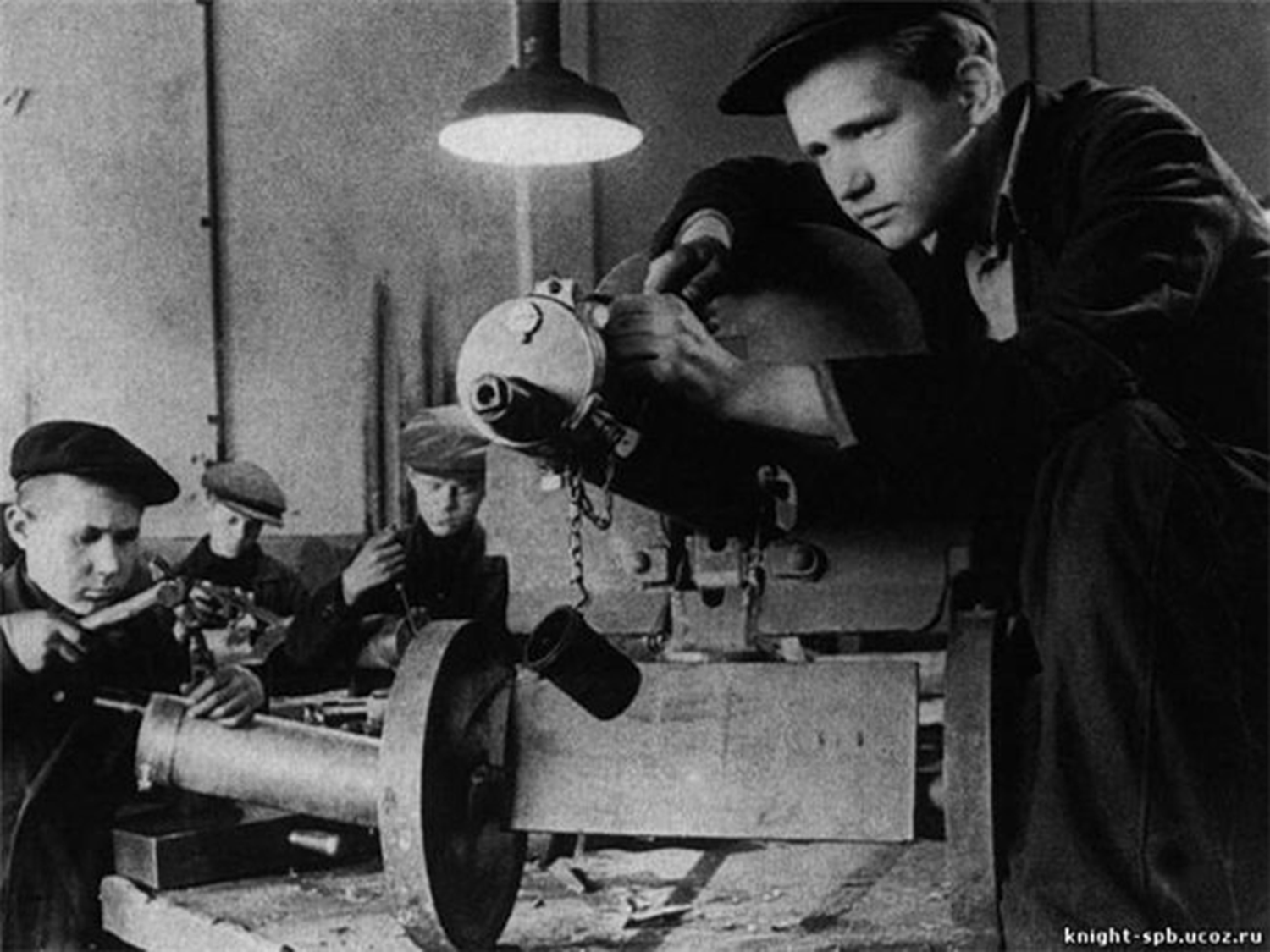 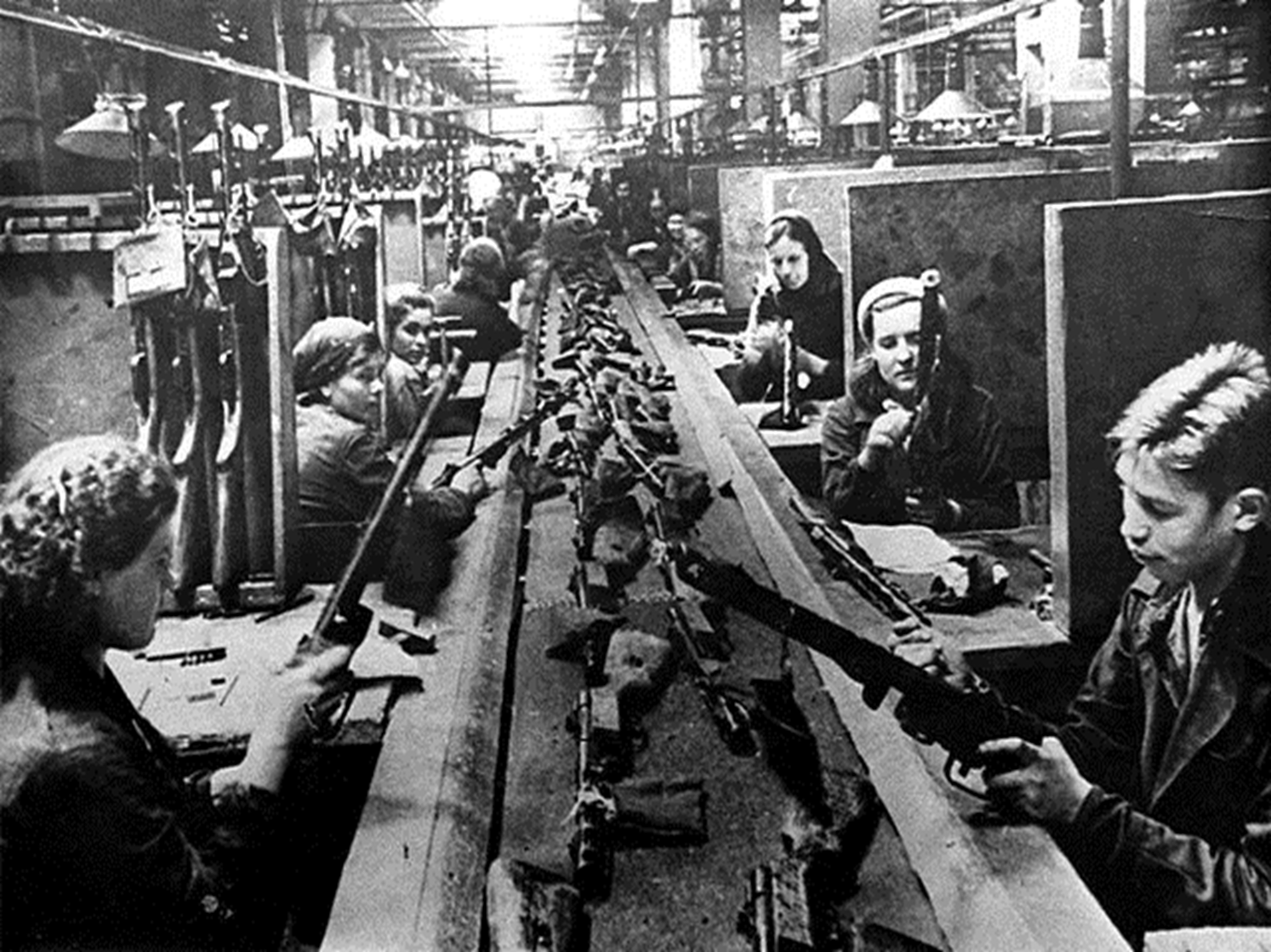 Как один за Родину мы встали,
Равнодушных между нами нет,
Каждой тонной выпущенной стали
Мы крепим величие побед.
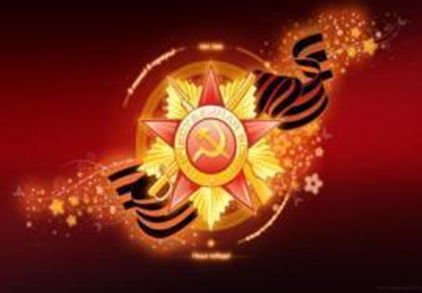 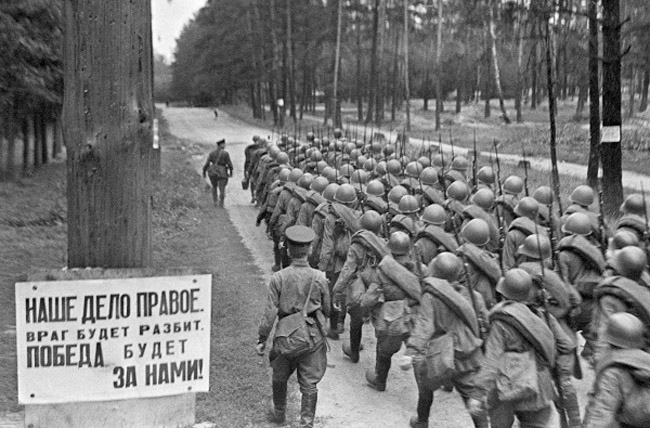 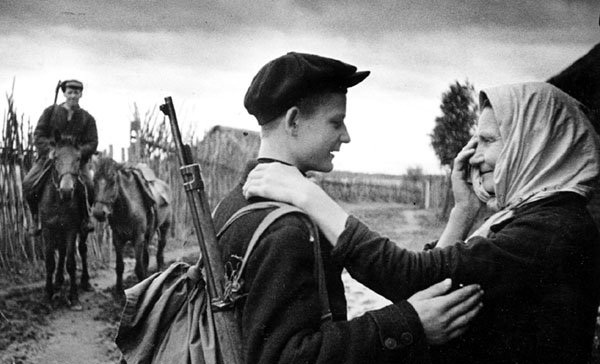 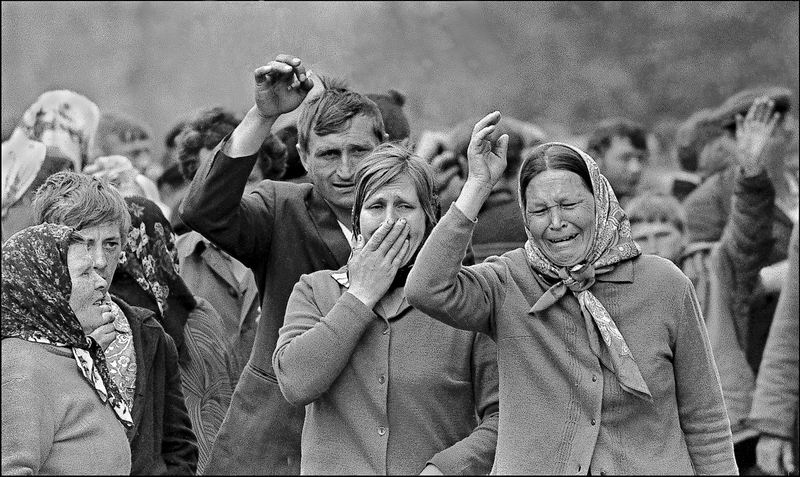 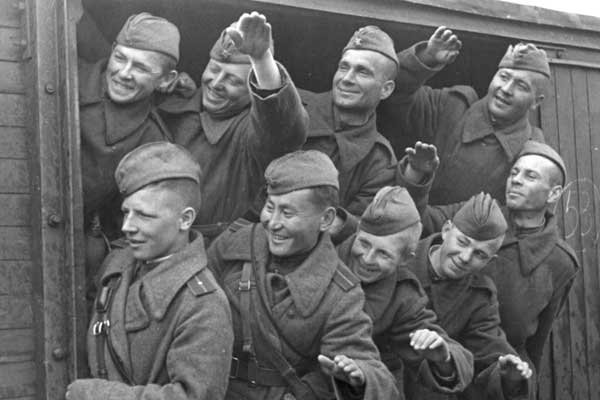 Из совхоза Ремонтненский № 16( ныне п. Денисовский) ушли воевать  более 300 мужчин. 62 денисовца не вернулись с фронта.
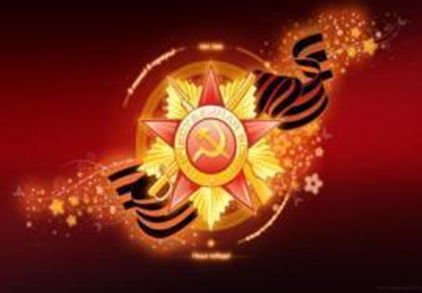 На полях страны трудились дети и подростки.
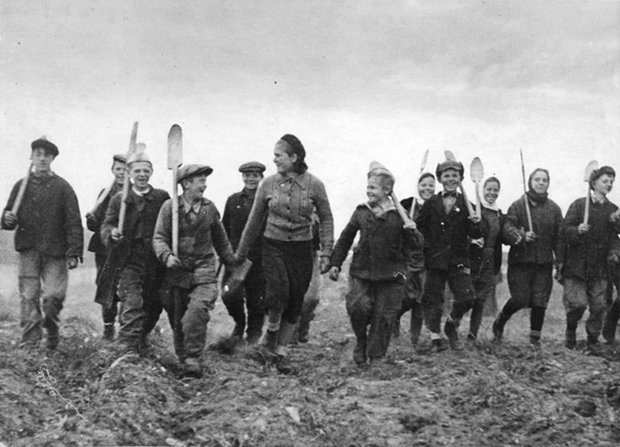 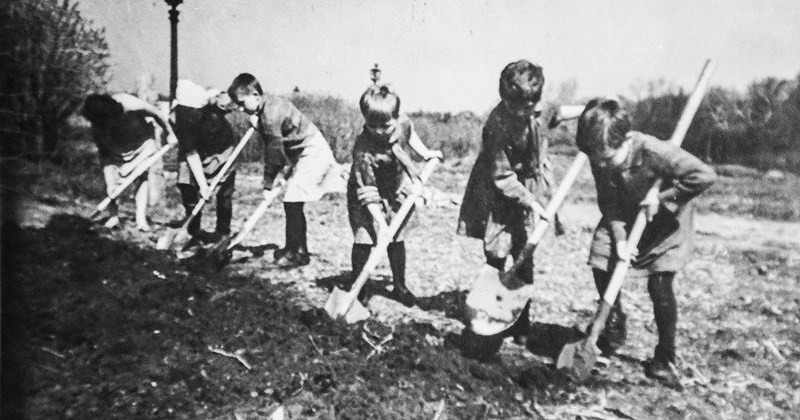 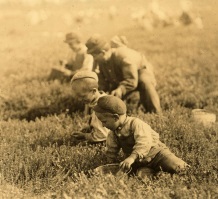 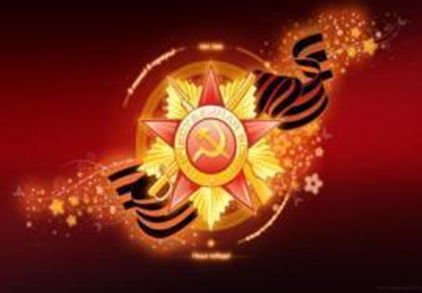 Всё для фронта, 
всё для победы!
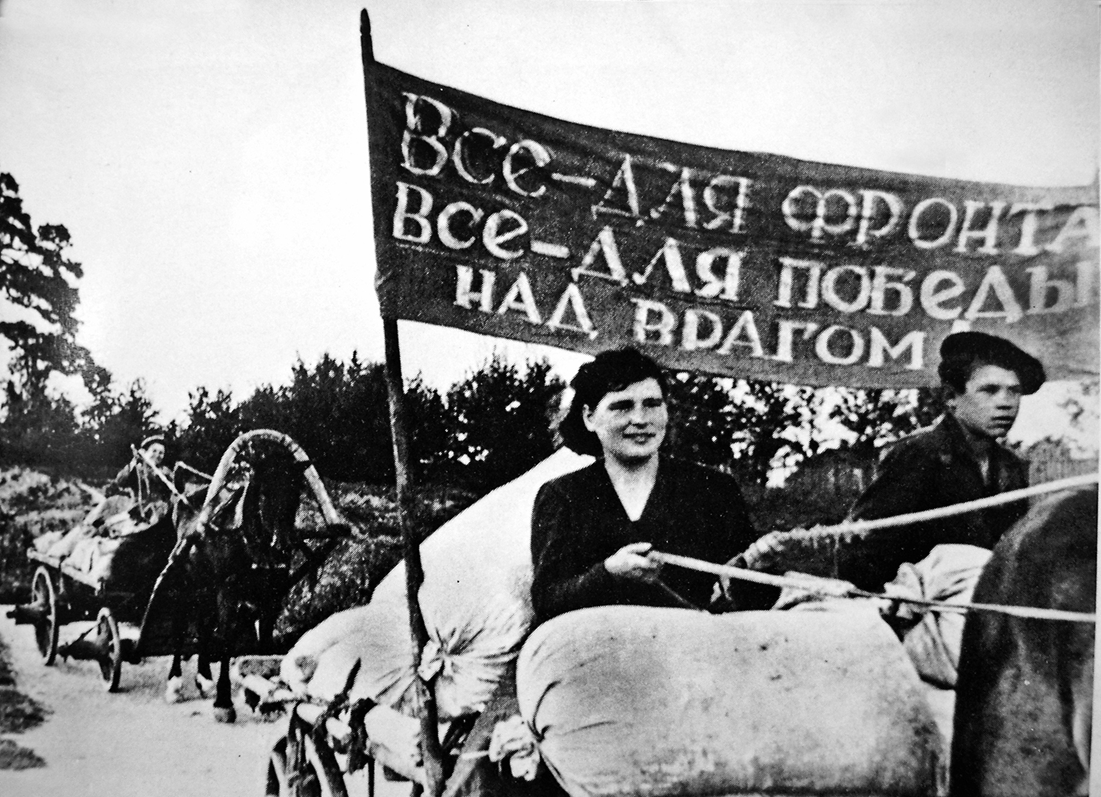 Биография.
Имя: Власенко Дарья Тимофеевна.
Дата рождения: 6 марта 1921 года.
Семья:
Отец-Власенко Тимофей Иванович.
Мать-Власенко Александра Харитоновна.
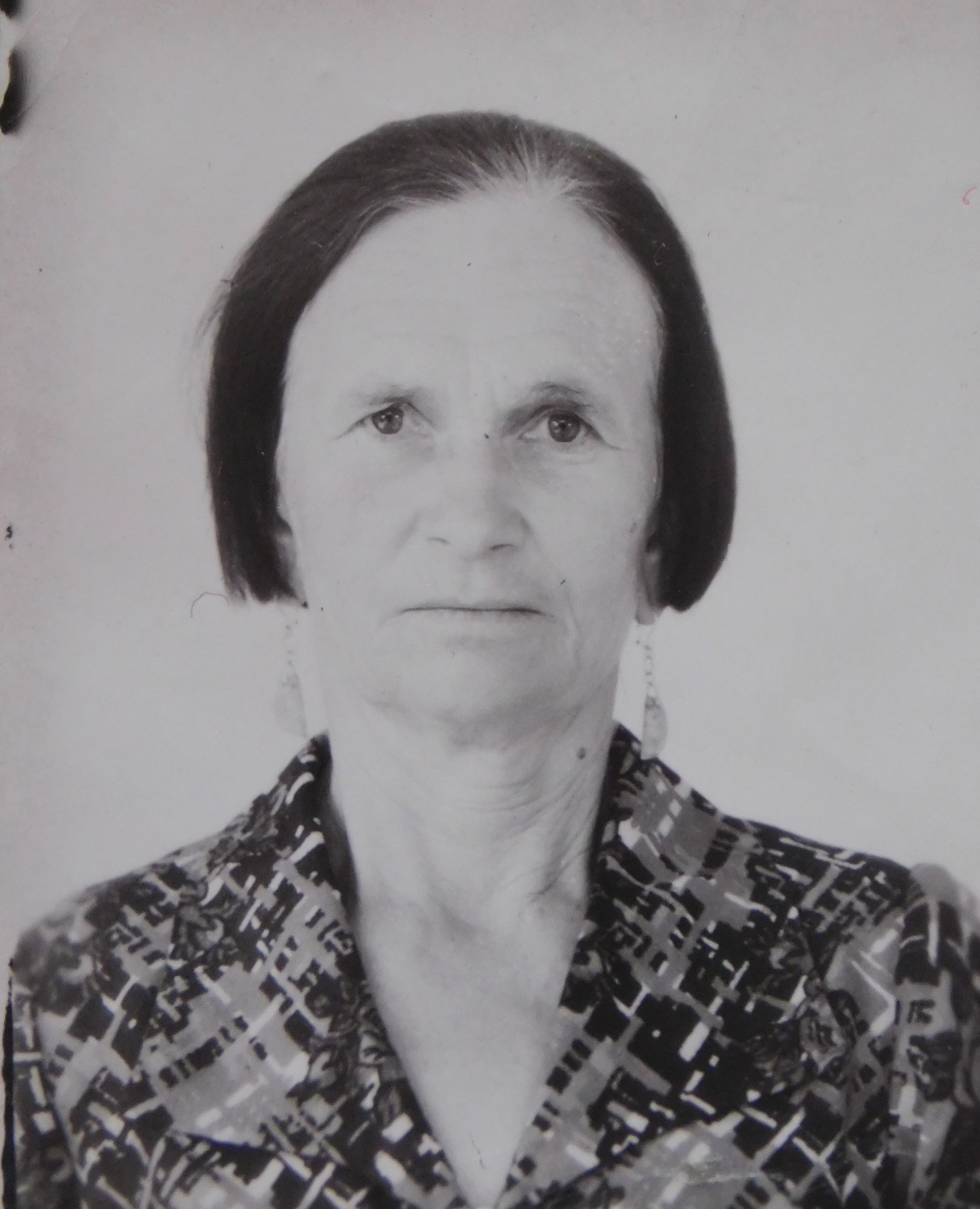 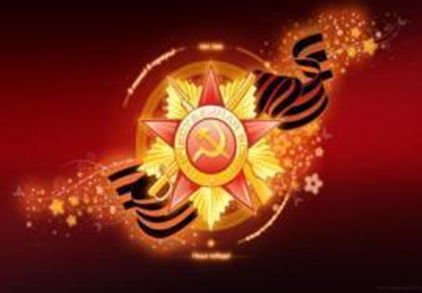 Как и все женщины, моя бабушка трудилась на благо родины и была всегда впереди. Когда началась война, ей  было 20 лет. На этот момент она уже жила в совхозе Ремонтненский № 16 (ныне п. Денисовский).
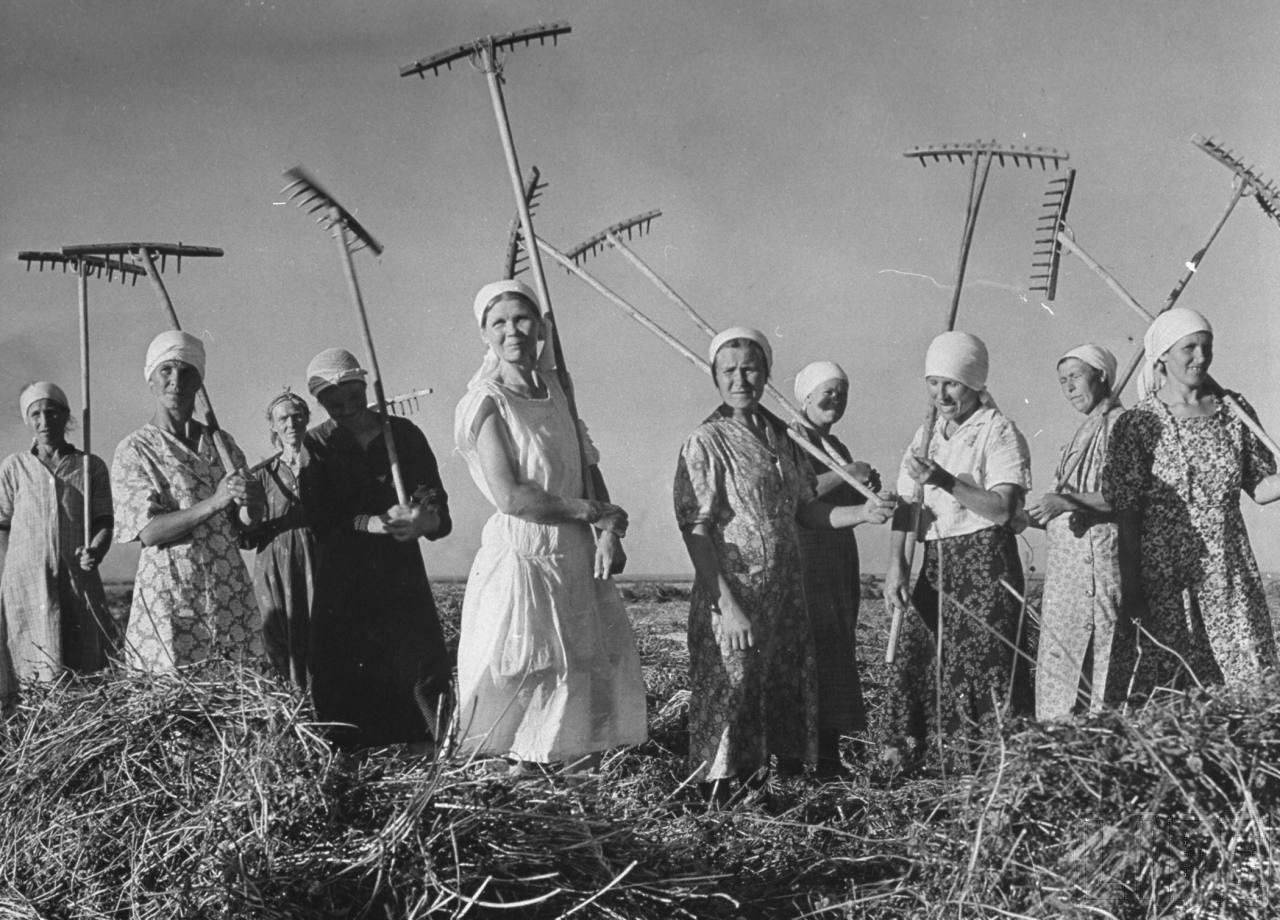 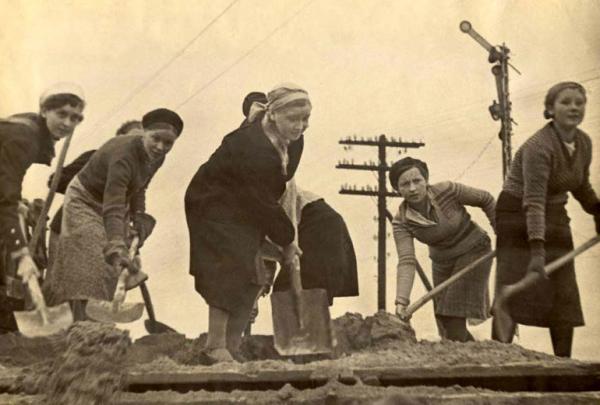 По указу И.В. Сталина весь скот в стране необходимо было эвакуировать в безопасные районы страны, чтобы он не достался врагу. Мои односельчане дважды эвакуировали совхозный скот. Первый раз в 1941 году, когда дошли до Волги и вернулись,  а во второй  дошли до Казахстана. В качестве гуртоправа шла  моя прабабушка  Власенко Дарья Тимофеевна. Это был тяжкий труд и большая ответственность, а где-то и страх молодых девушек и парней. За время следования гурта не было ни одной головы падежа скота.
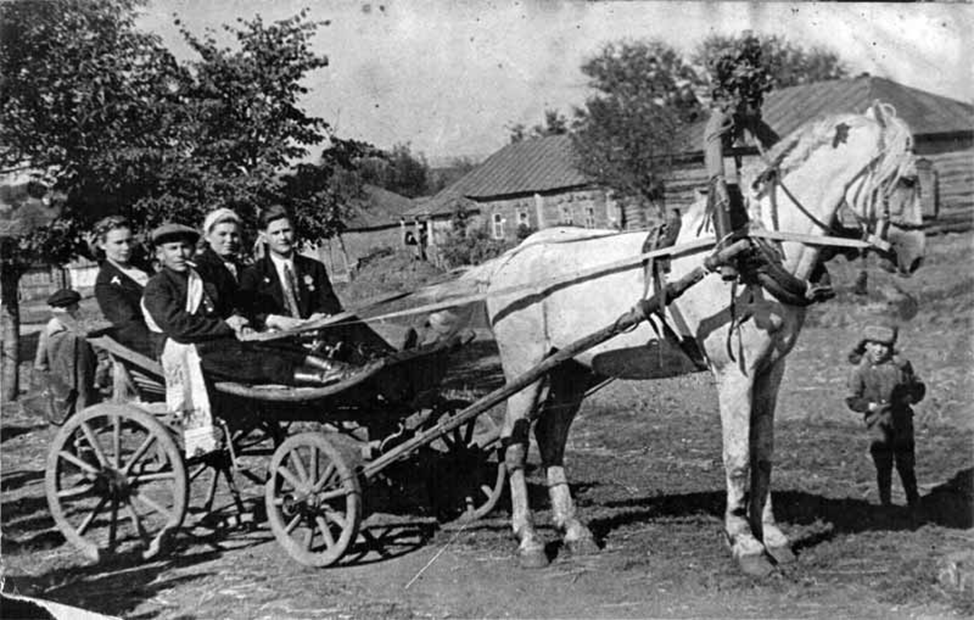 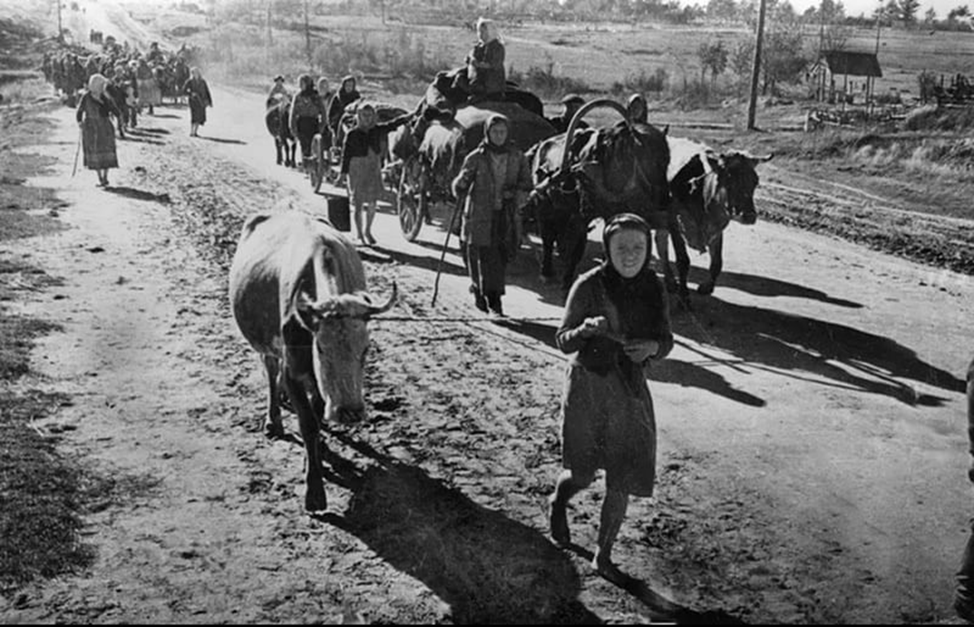 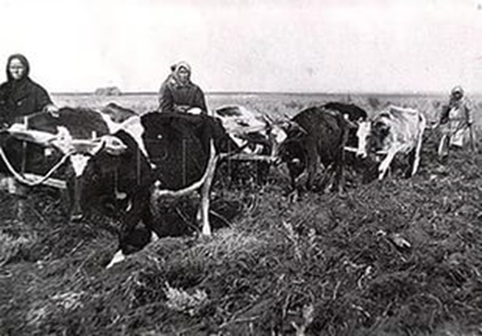 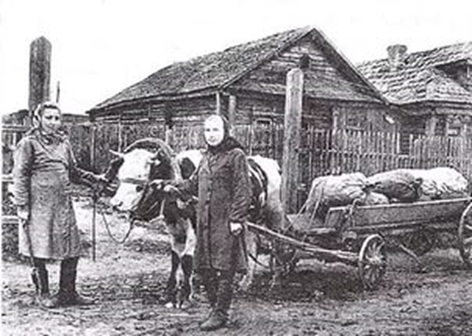 Бабушка много рассказывала о войне и каждый раз после завершения рассказа, говорила: “ Как мы это всё пережили? Не дай Бог никому такого!  ”.
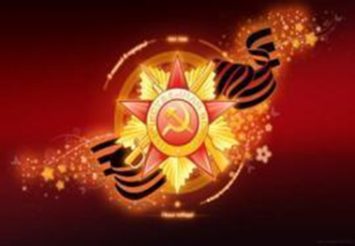 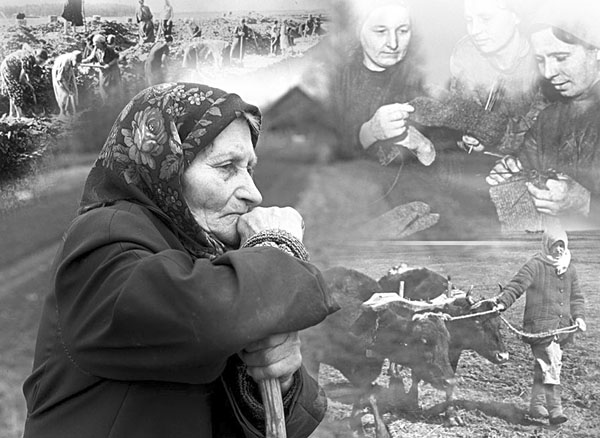 Война несет разруху, голод и болезни. В годы войны развелось много вшей,  которые являлись  основными переносчиками ряда инфекционных заболеваний.
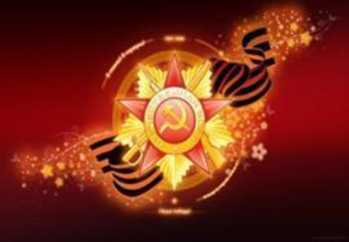 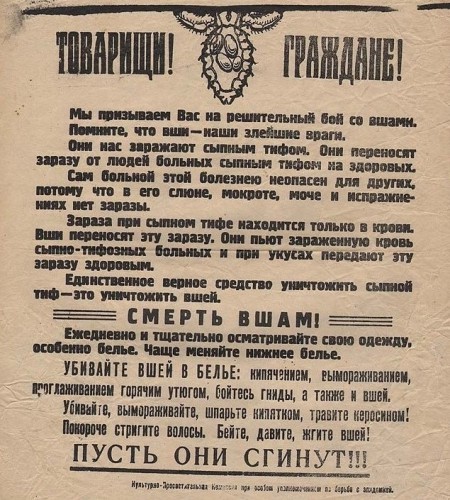 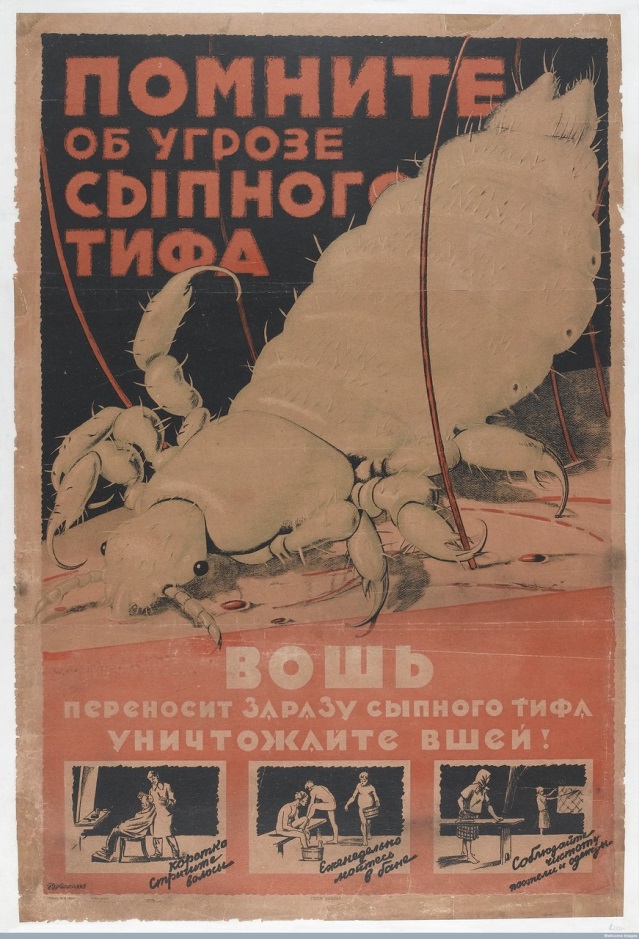 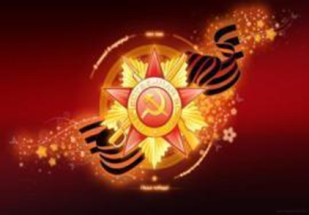 Военные медики для борьбы с вшами использовали дуст, а бабушка вспоминала  какими методами приходилось бороться: “Бывало зимой помоешь голову , волосы сразу ледяной коркой покрываются, а потом расческой по ним проведёшь, и куча вшей на ней остается».
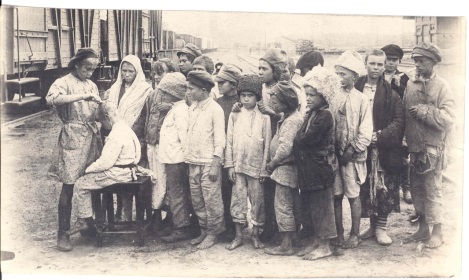 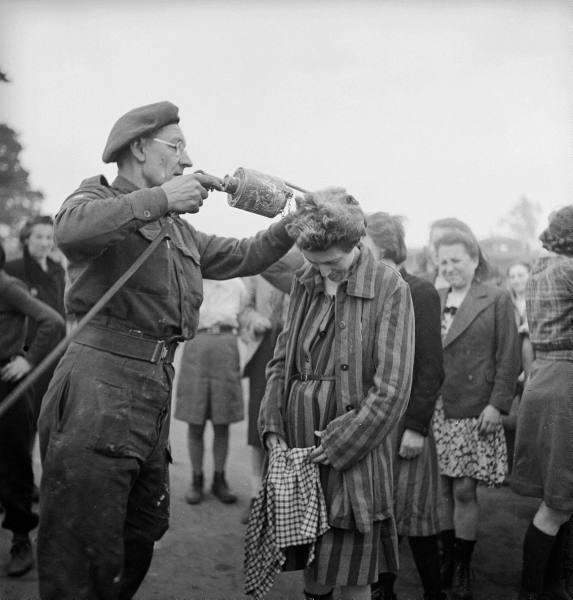 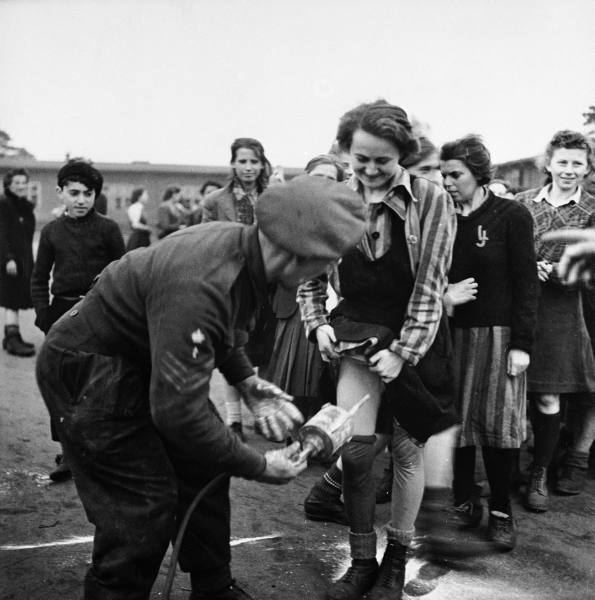 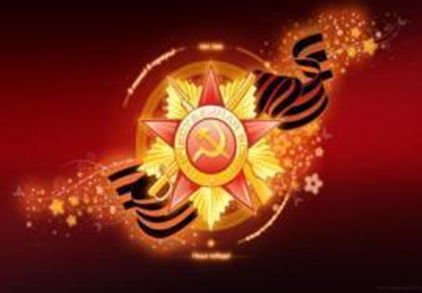 Ещё бабушка  вспоминала: “ Когда мы гнали скот  с нами всегда рядом шли волки и при этом никого не трогали. Как будто они всё понимали… Трудно было всем и людям и животным.
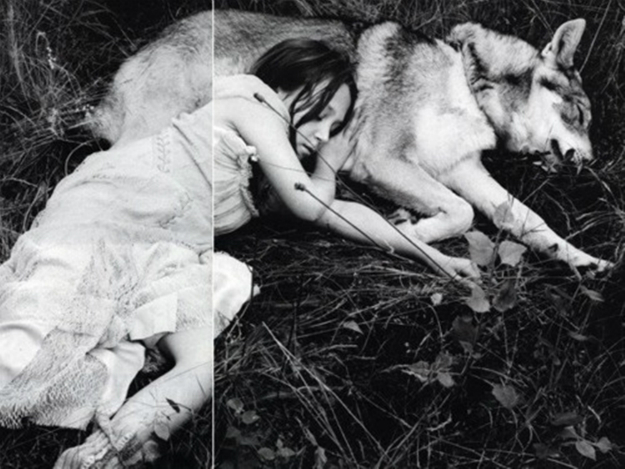 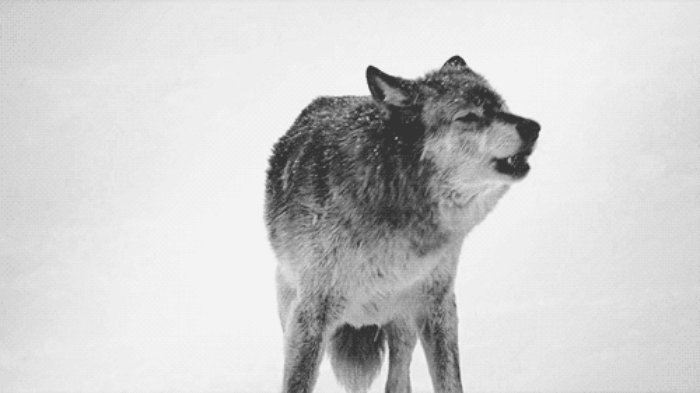 О трудностях говорит тот факт, что приходилось в дороге печь хлеб, готовить еду и даже, вязать носки, а шерсть для пряжи брали от мертвых овец.
 Еще один яркий пример, как ели мерзлые помидоры. Бабушка рассказывала « Идем через поле, а есть до тошноты хочется,  и набрели на заброшенный огород, смотрим, лежат мёрзлые зеленые помидоры  стали собирать их и есть».
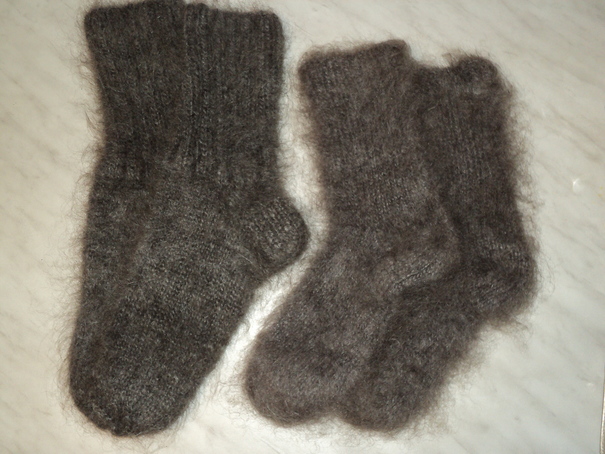 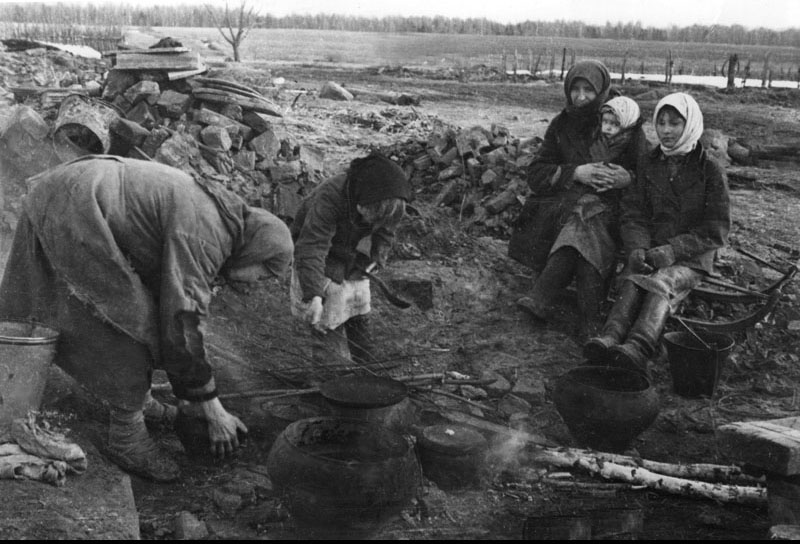 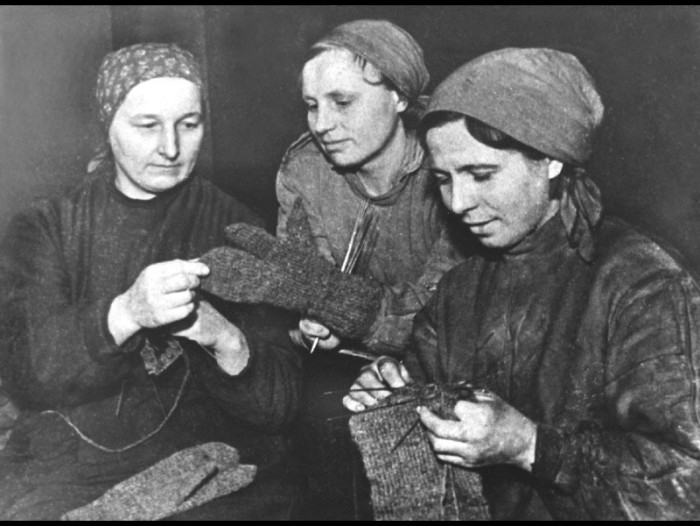 В  октябре 42 года во время эвакуации скота, бабушка родила сына.  За декретный отпуск , который полагается женщине после родов, никто и не думал. Ухаживать за ребёнком в годы войны было очень трудно, а представьте,  что это надо было делать в дороге да еще в зиму!
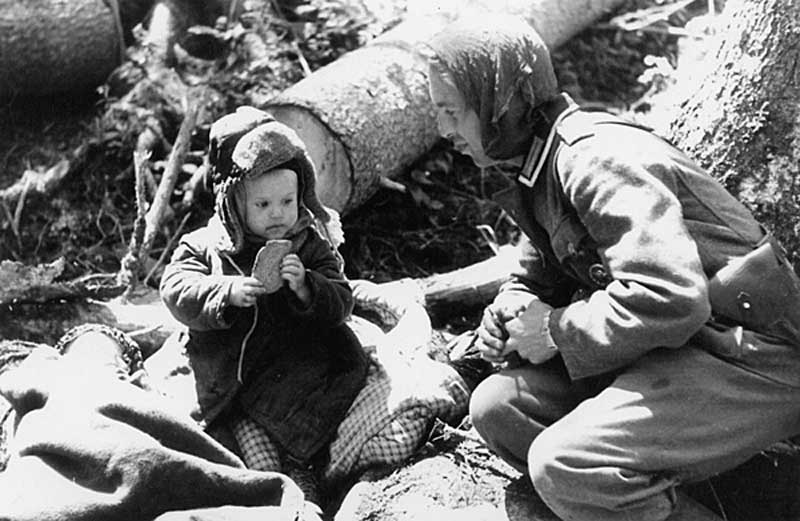 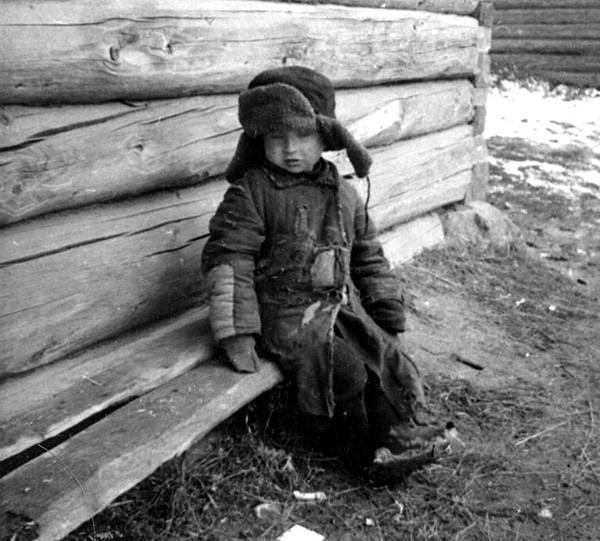 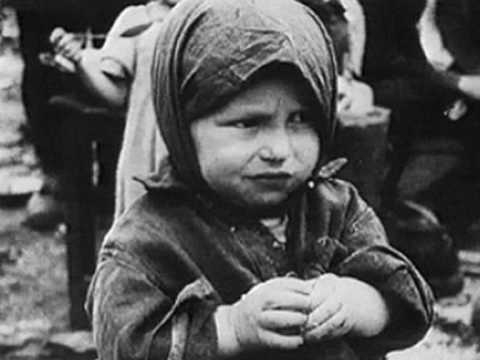 Не смотря на все тяжести военных лет, люди веселились, пели песни, танцевали, вели разговоры. 
В  детстве  мне и мой сестре   прабабушка, пела песни “Катюша”; “Ой ты Галя, молоденька”, «Смуглянка»  как колыбельные.
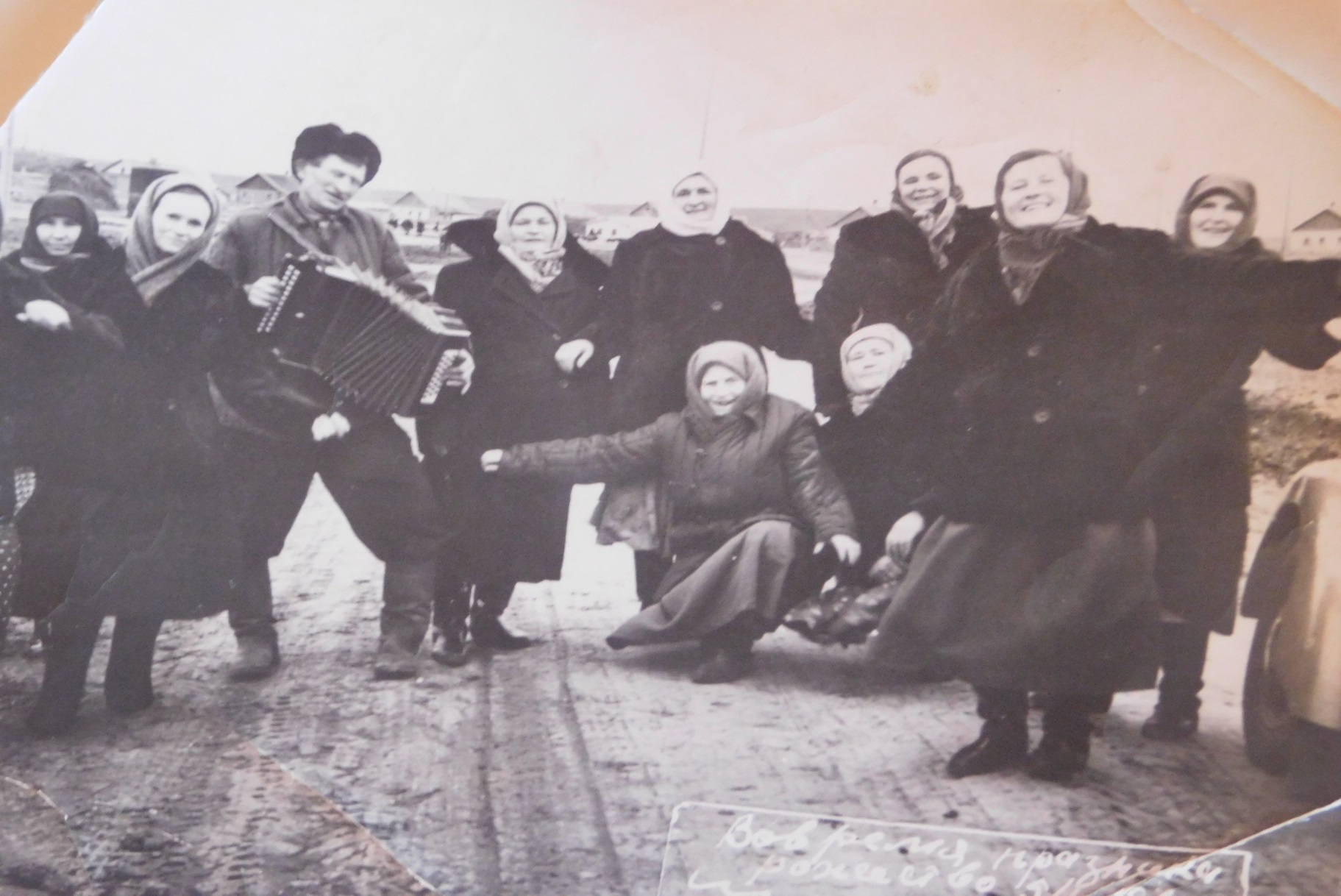 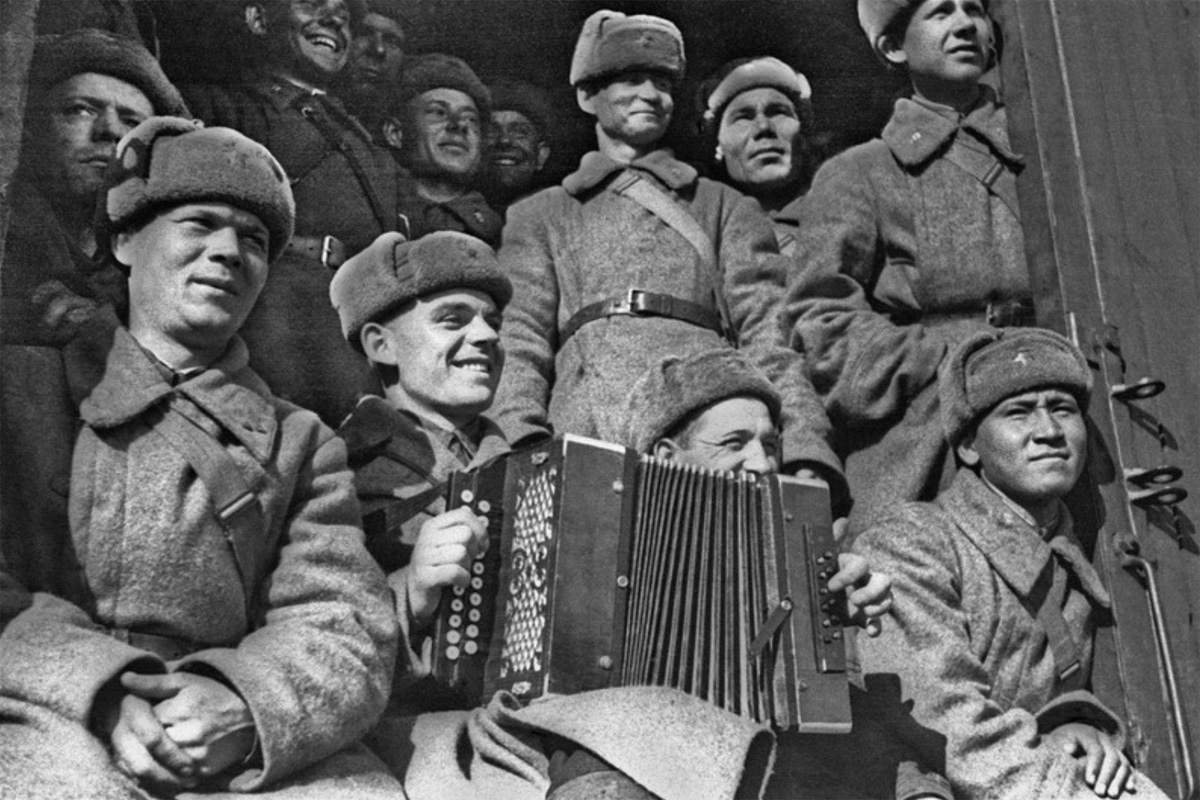 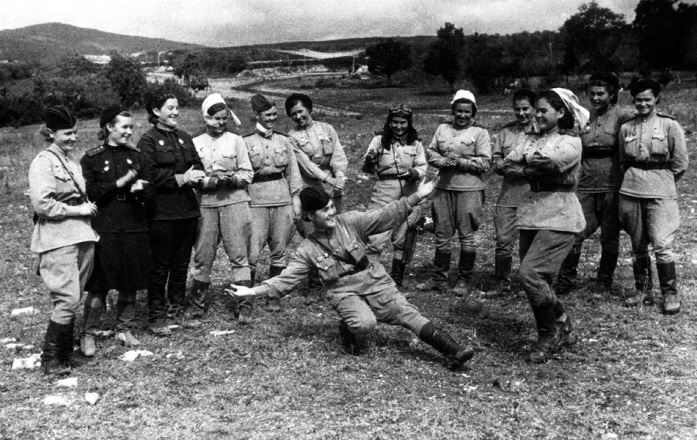 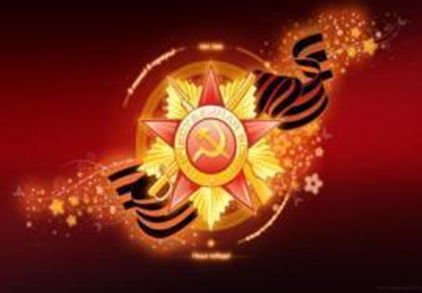 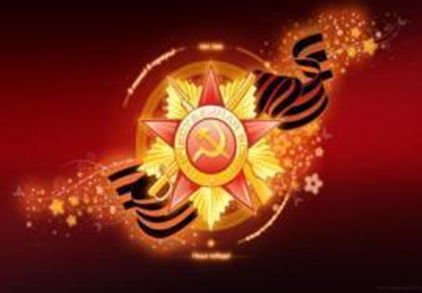 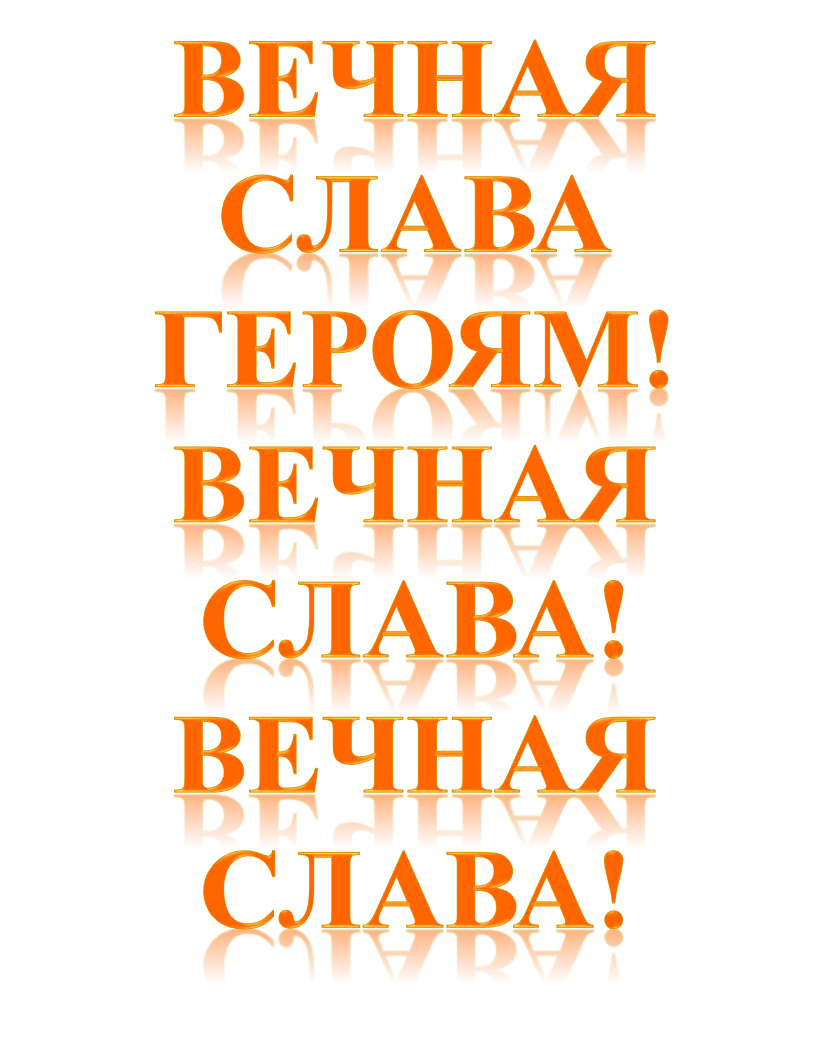 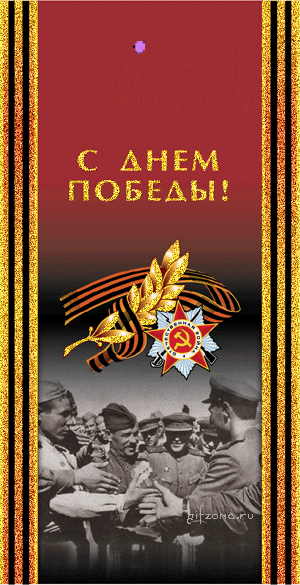 9 мая 1945 года закончилась война.  Вот она, долгожданная Победа!
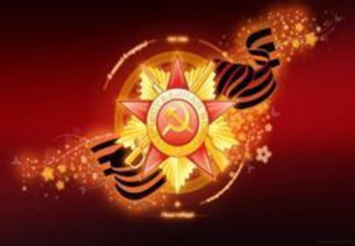 Медаль «За доблестный труд в Великой отечественной войне 1941-1945 года».
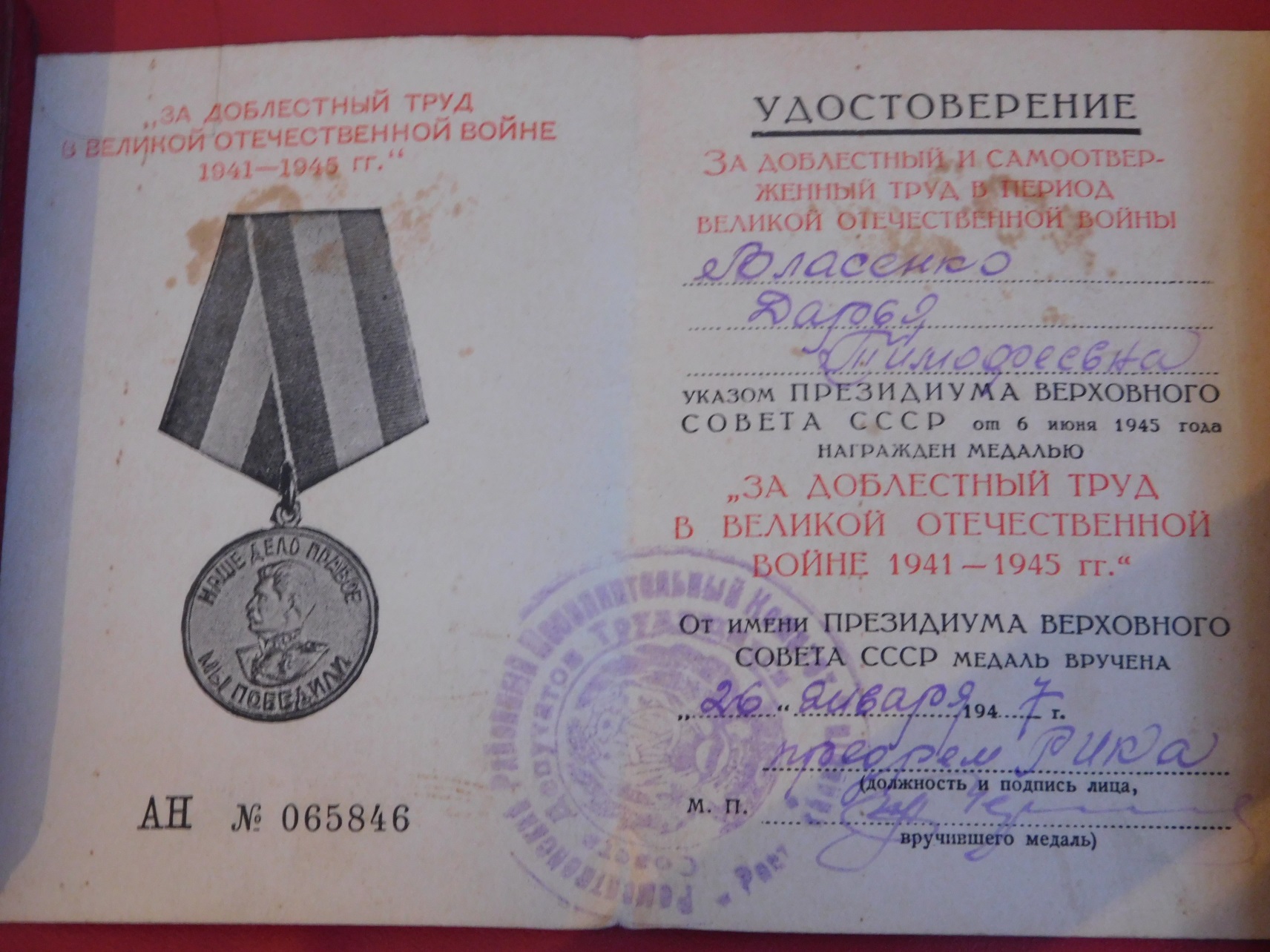 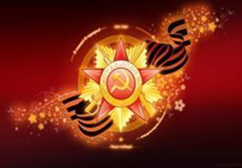 Юбилейные медали и письма президента.
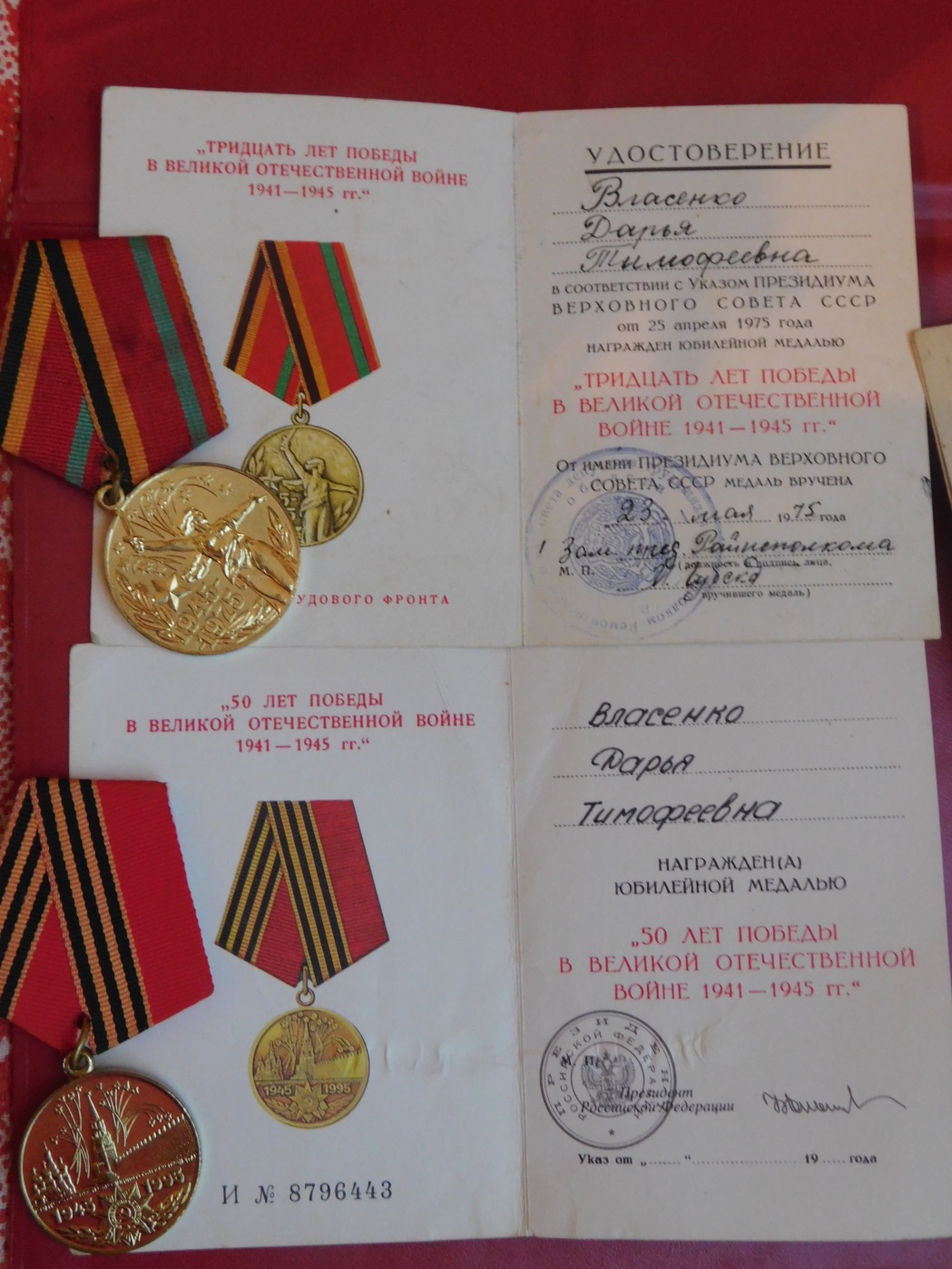 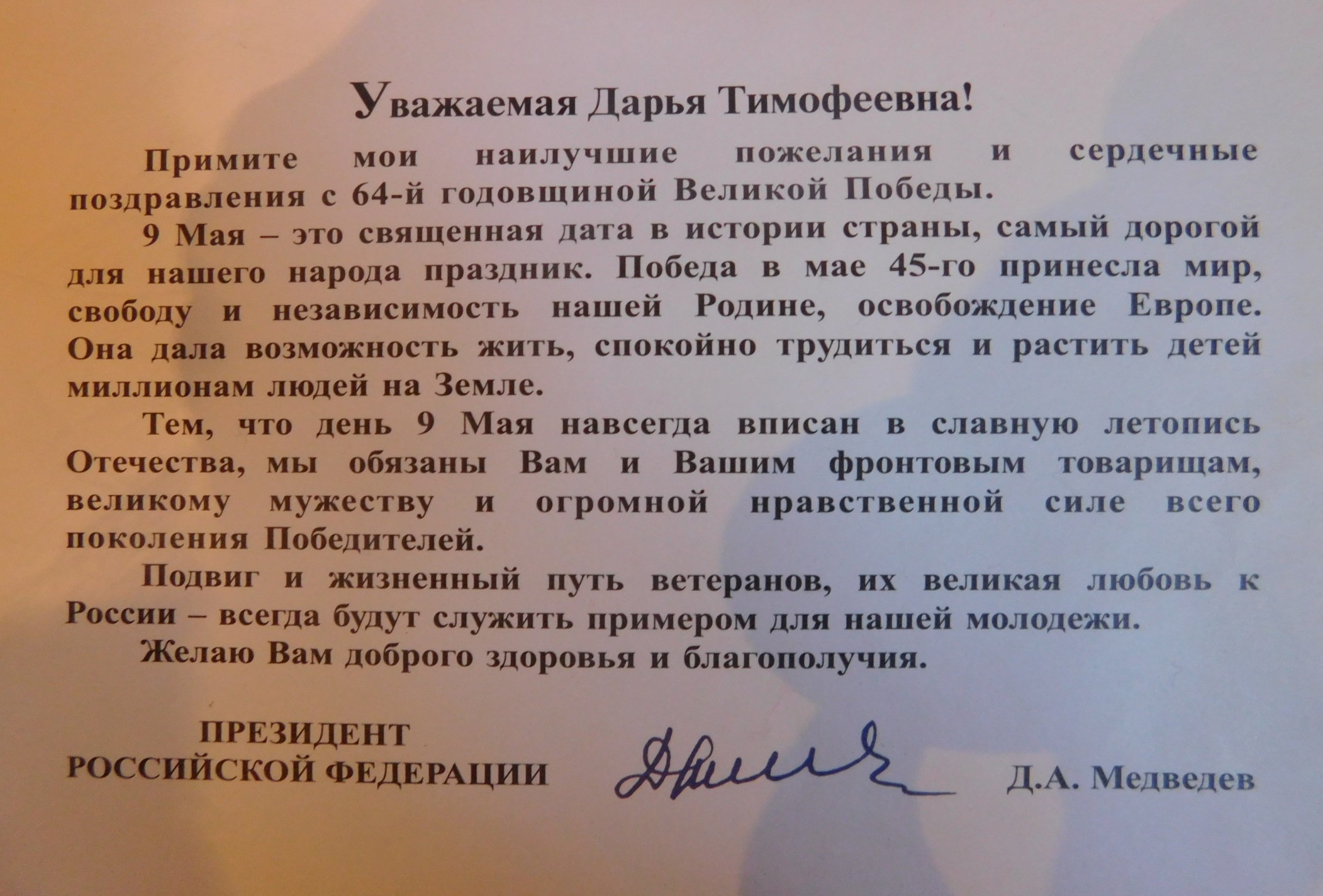 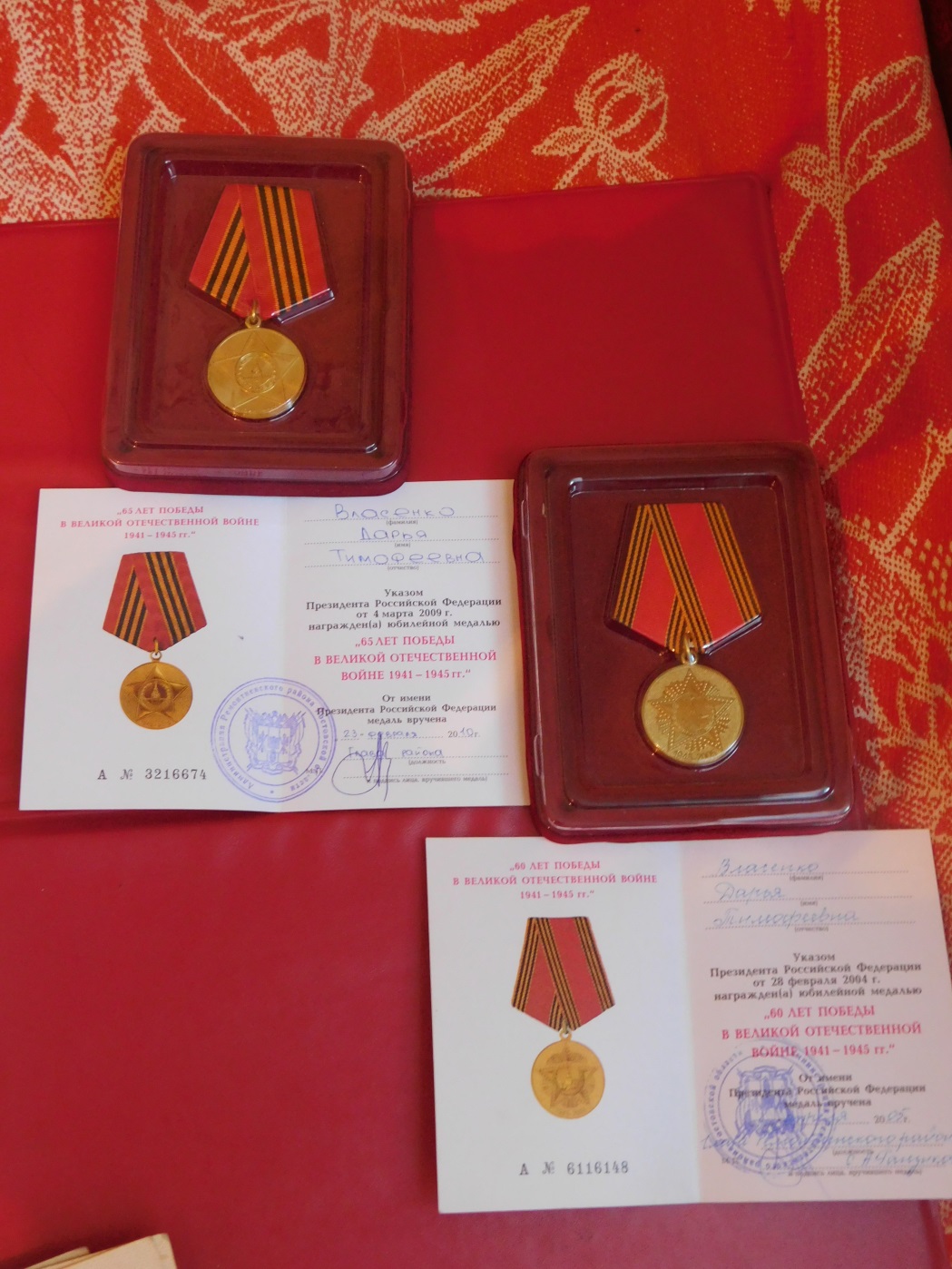 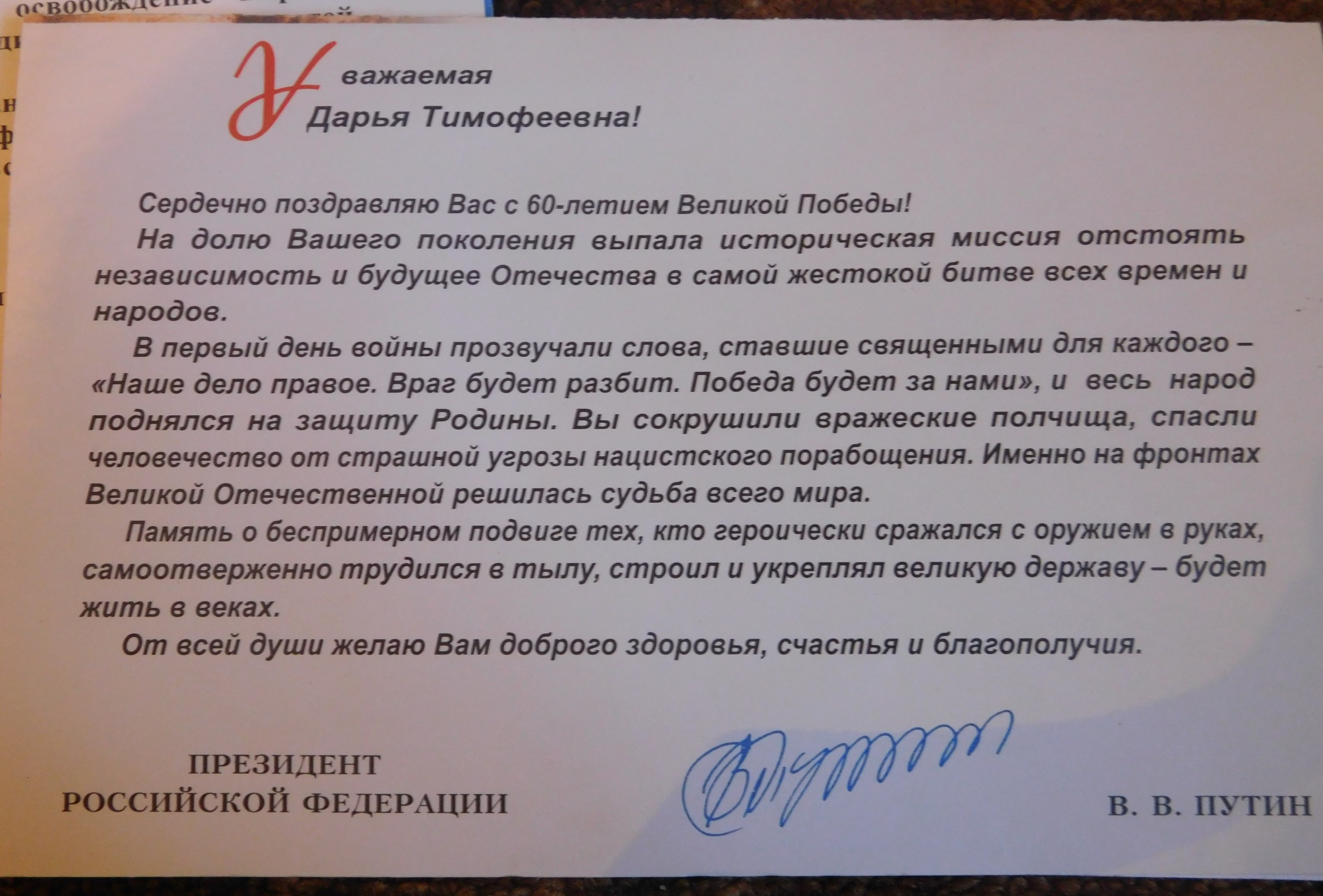 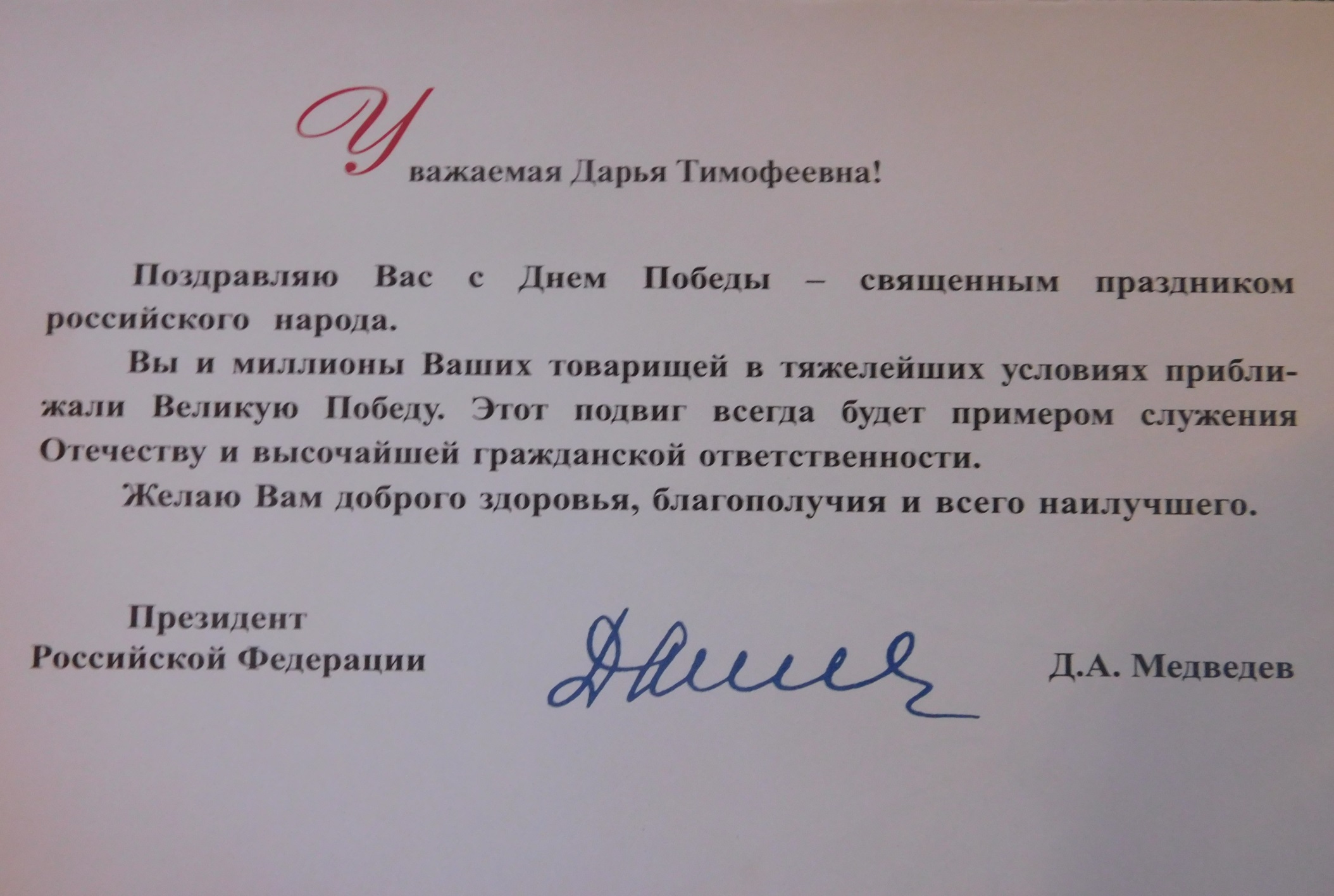 Прабабушка прожила долгую вдовью жизнь, всё время в трудах и заботах. Она никогда не  жаловалась на судьбу. Была счастлива тем, что имела. Прожила 90 лет. 
Мы все гордимся ею!
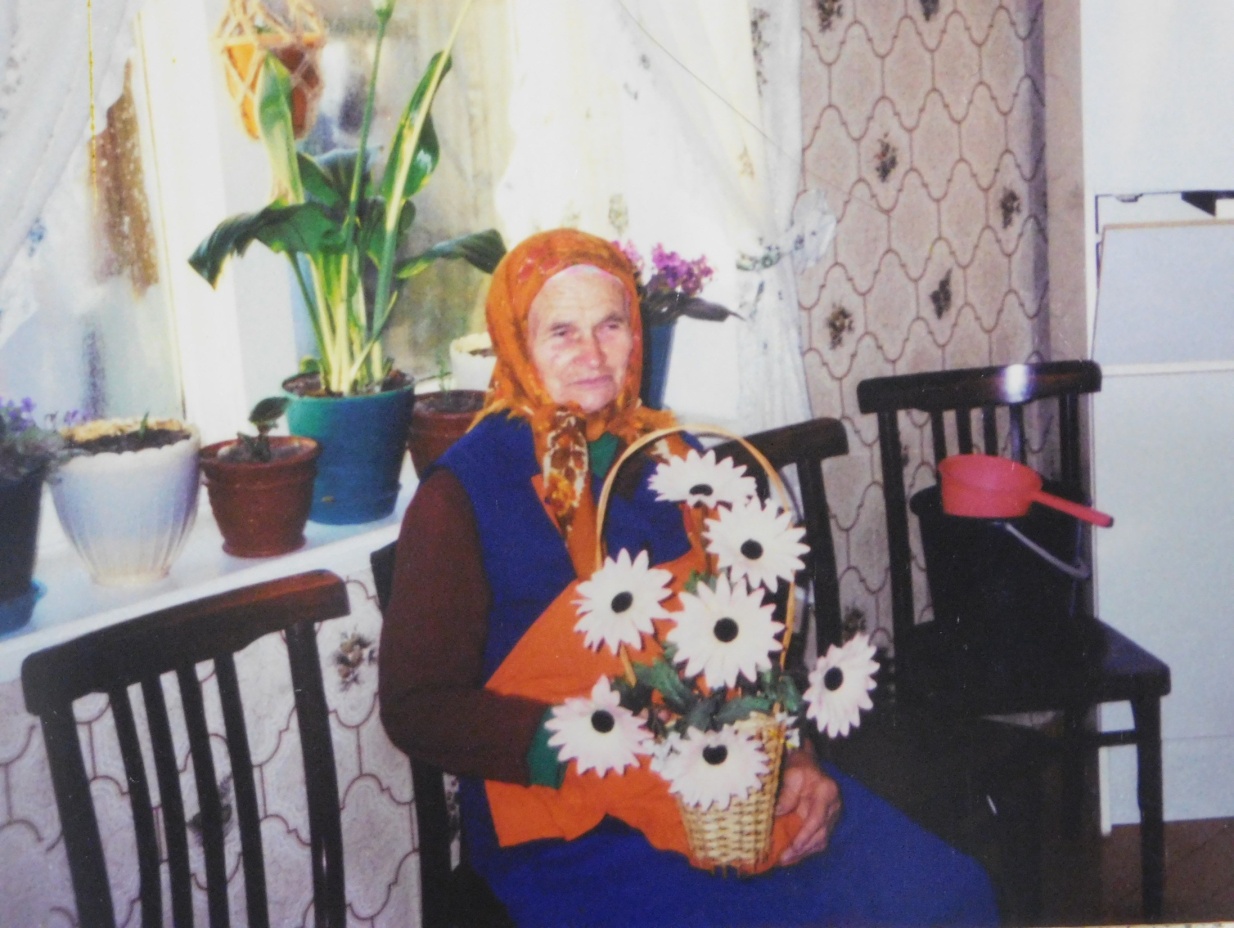 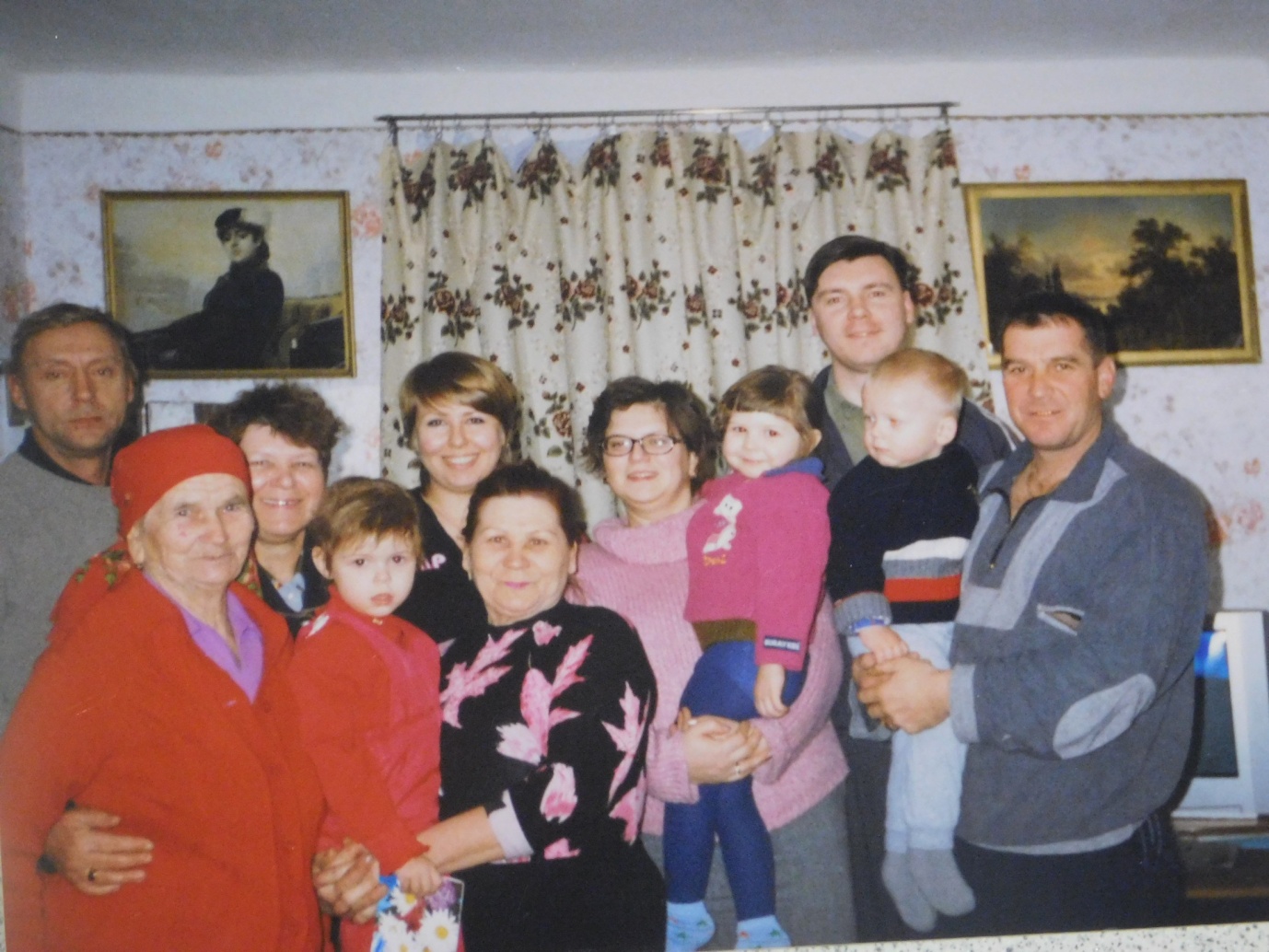 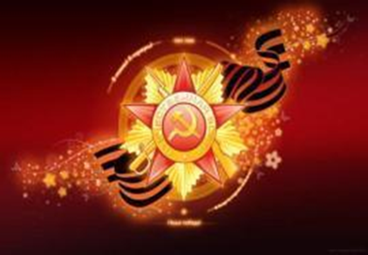 В благодарность людям, которые так же как и моя бабушка ковали Победу  в тылу воздвигнуты памятники.
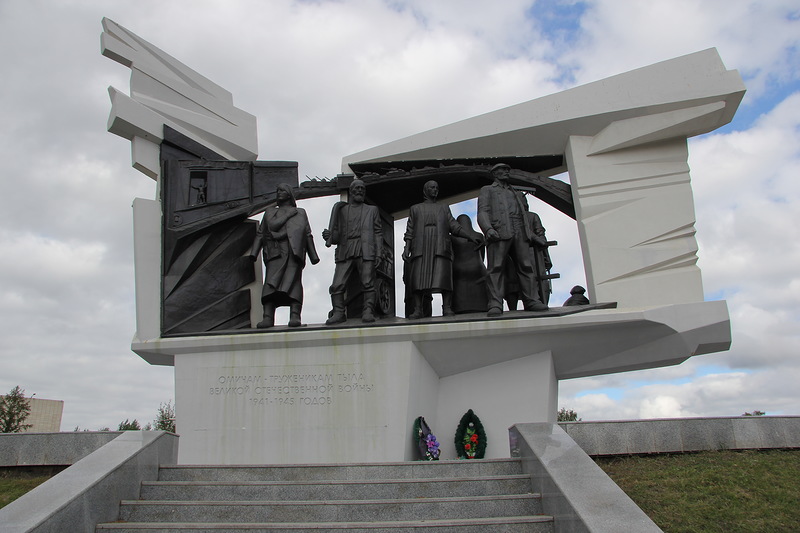 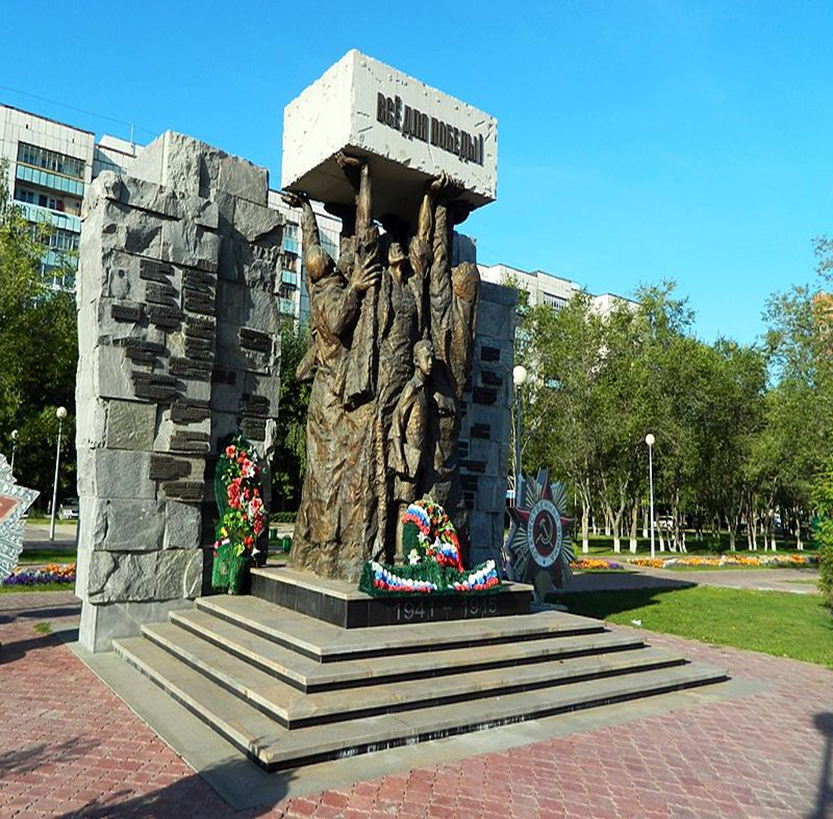 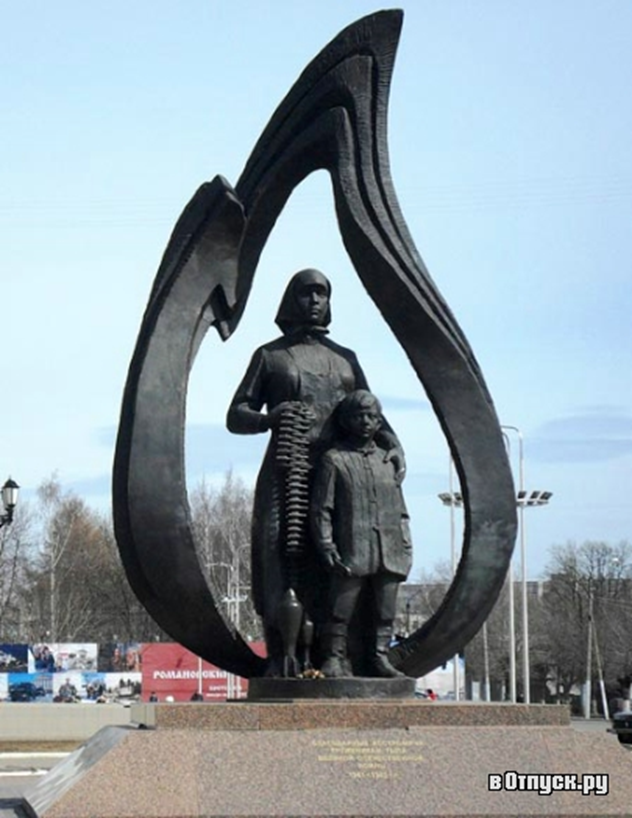 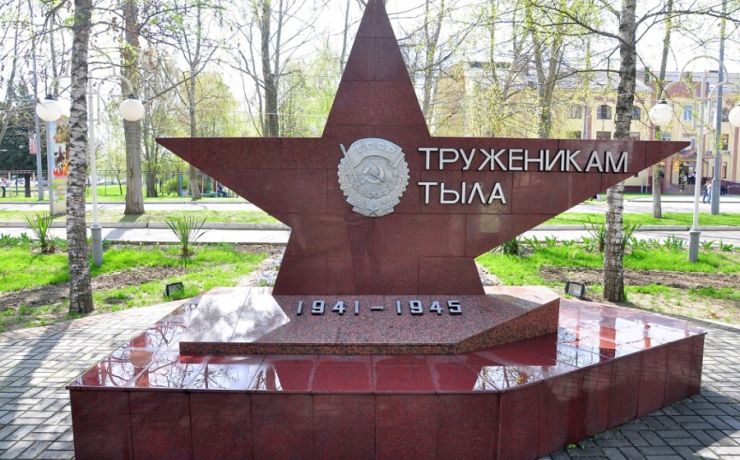 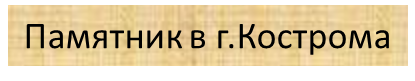 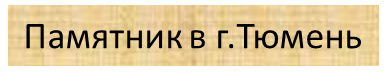 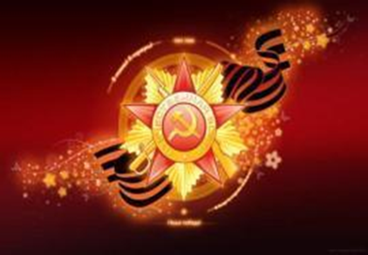 Вывод:
Изучая историю жизни простой русской женщины—труженицы  Власенко Дарьи Тимофеевны , я узнала о нелёгкой доле молодых женщин, подростков, стариков,  которые в годы войны вынесли на своих плечах все тяготы жизни в тылу. И своим трудом помогали ковать Победу. Таких людей в наше время осталось очень мало и память о них  должна жить вечно в наших сердцах. Главное помнить, какой ценой  нам подарен мир.
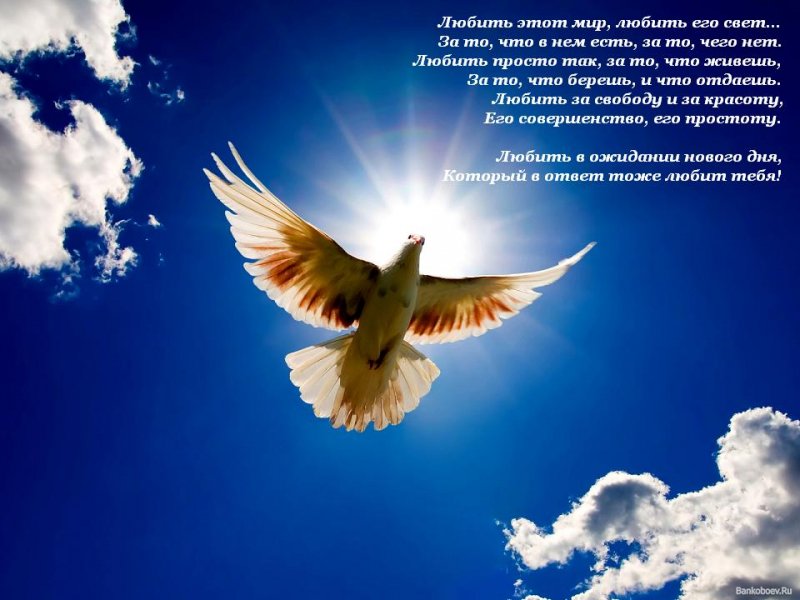 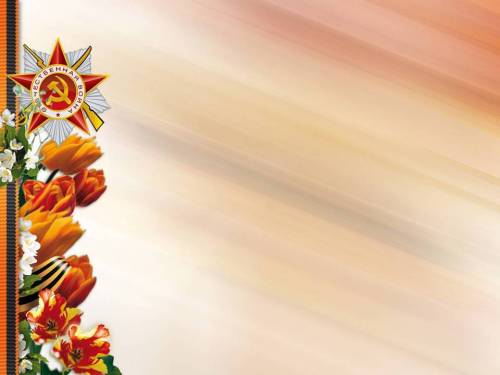 Спасибо за внимание!